The Mad Hedge Fund Trader“Entering the Minefield”
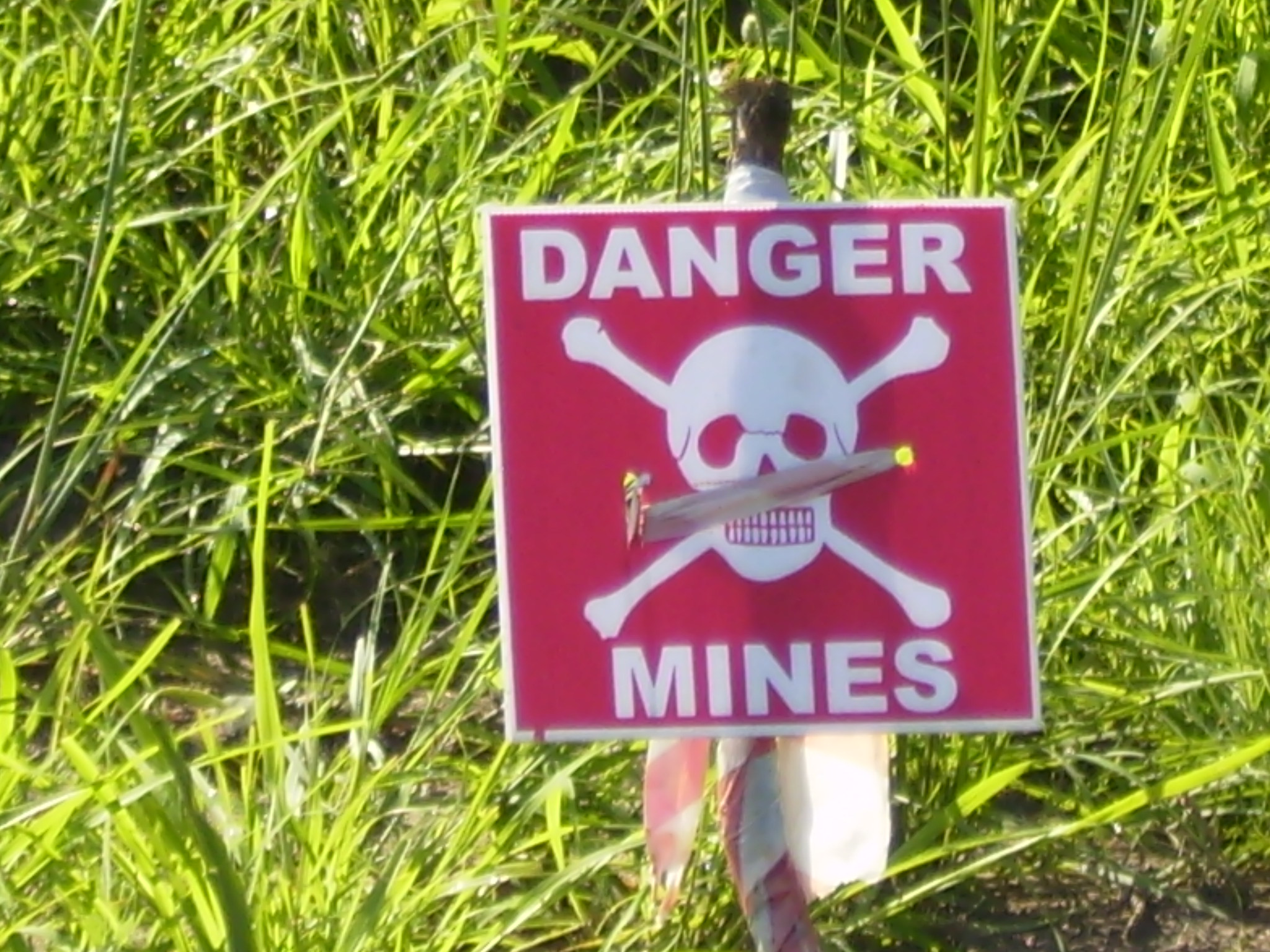 With John Thomasfrom Silicon Valley, CA, February 6, 2019www.madhedgefundtrader.com
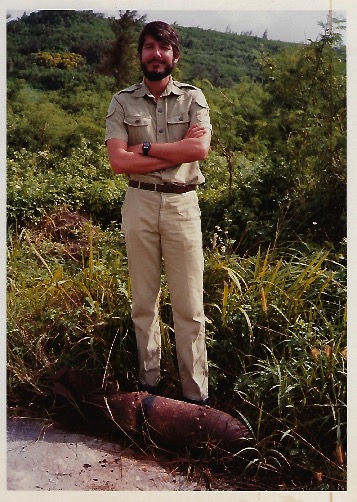 Trade Alert PerformanceNew All Time High
*January   9.49% Final         *July  +0.0% Final*February   -2.02% MTD         *August +2.19% MTD*March    +1.13% Final        *September 1.38% Final*April       +12.54% Final      *October +1.37% Final*May        +1.07% Final        *November -2.56% Final*June        +4.15% Final      *December -4.13% Final*2019 Year to Date 9.49%compared to +8.70% for the Dow Average*Trailing One year return +29.24%, +309.45% since inception,*Average annualized return of 33.76%
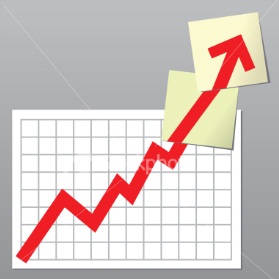 Portfolio Reviewrunning small short after great market run
Expiration P&L7.63%
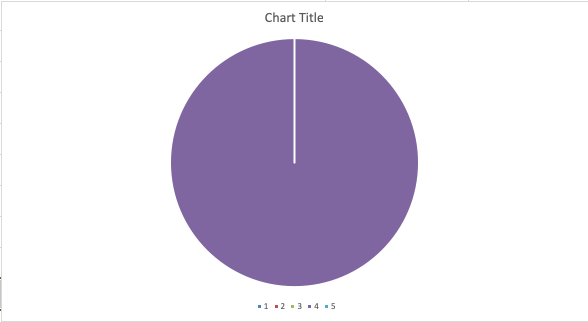 My Short List of Possible Trades
BUYHome Depot (HD)Emerging Markets (EEM)Boeing Aircraft (HD)Freeport McMoRan (FCX)Walt Disney (DIS)Visa (V)eBay (EBAY)Occidental Petroleum (OXY)SellS&P 500 (SPY) over $280
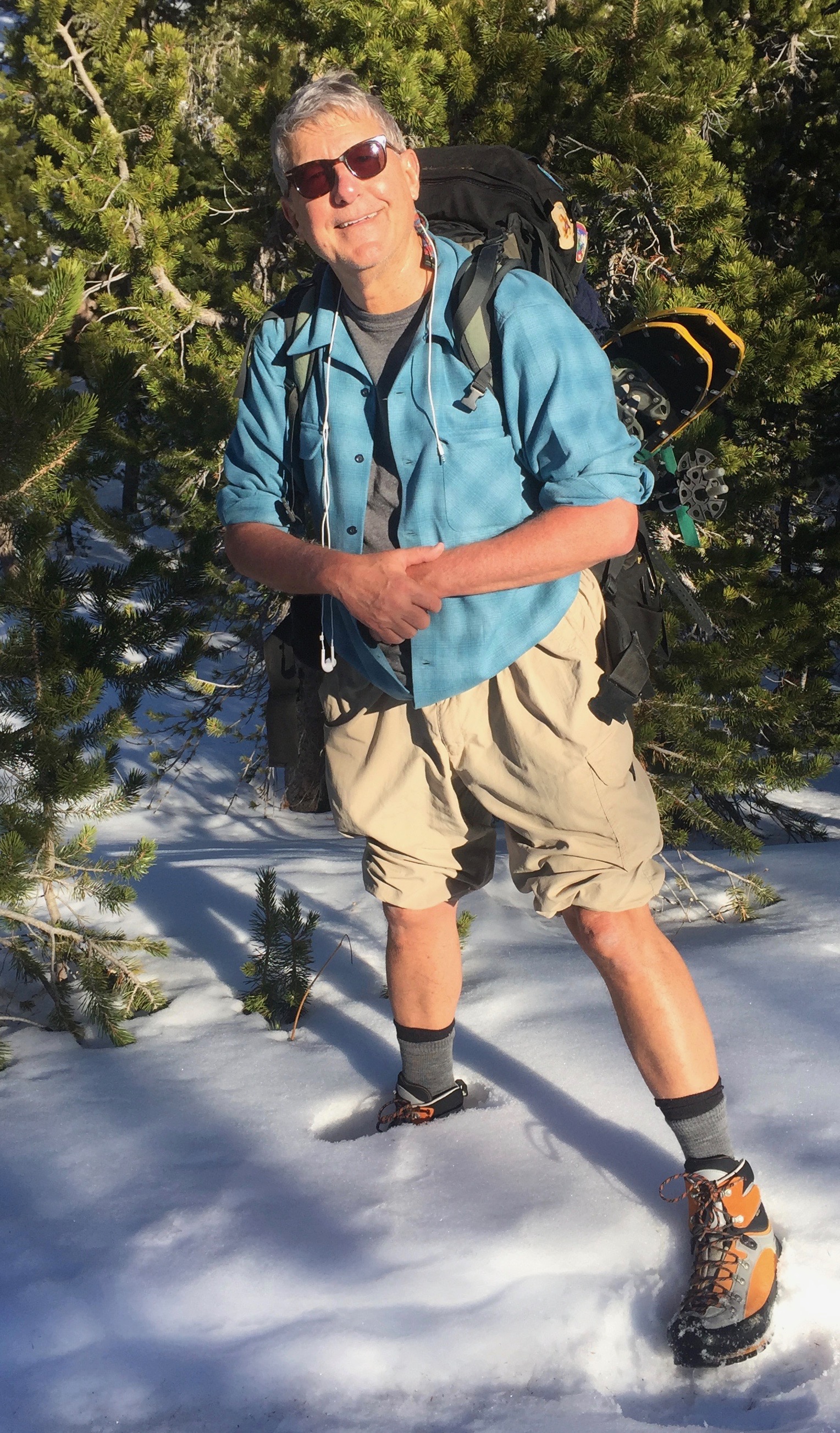 GTD Daily Audited Performance
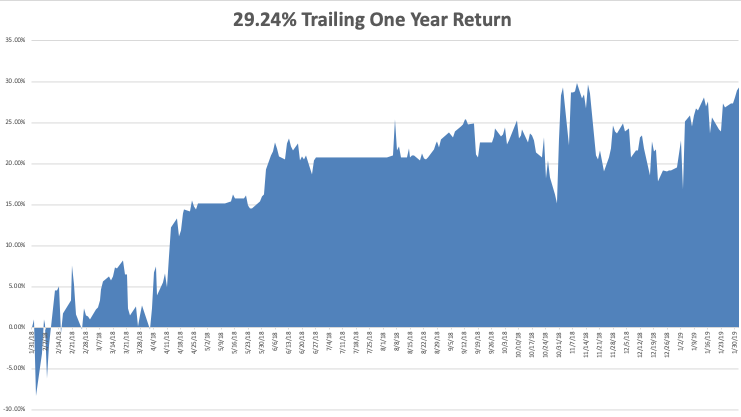 GTD 9 Year Daily Audited Performance
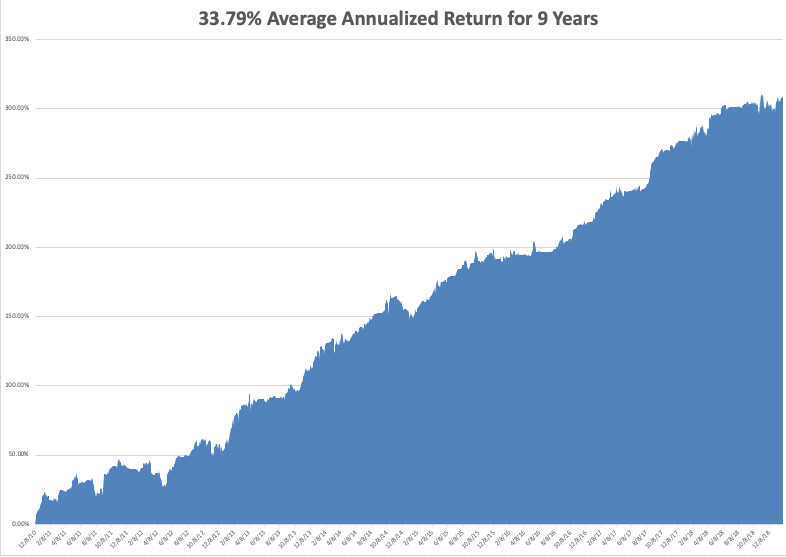 The Method to My Madness
*Only one big positive left: resolution of the China trade war. Once that’s done there is nothing left to support the market buy corporate buybacks for the rest of 2019*Falling earnings are the biggest market challenge for 2019*Head and shoulders top for the bond market?*Fed keeps pounding away with a dovish message, but for how long?*Oil remains strong on Venezuela collapse*Europe is falling to pieces*Interest in gold is booming
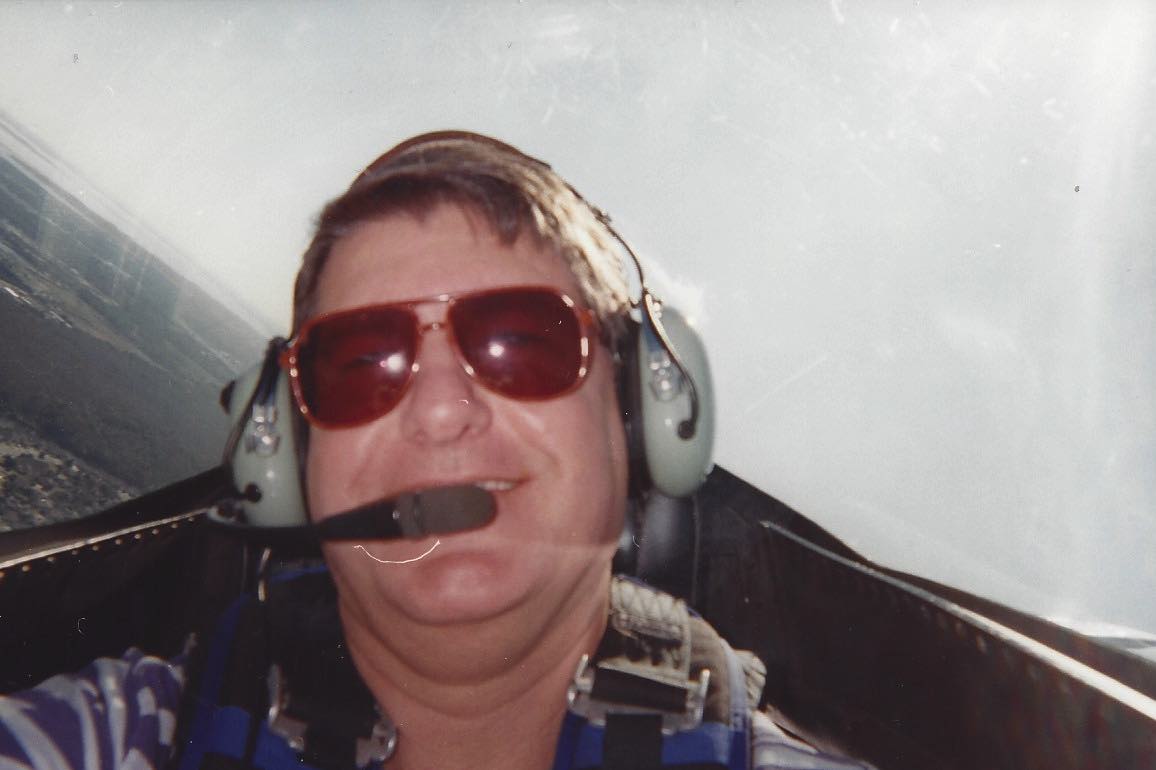 The Mad Hedge Profit PredictorMarket Timing Index-An artificial intelligence driven algorithm that analyzes 30 differenteconomic, technical, and momentum driven indicators
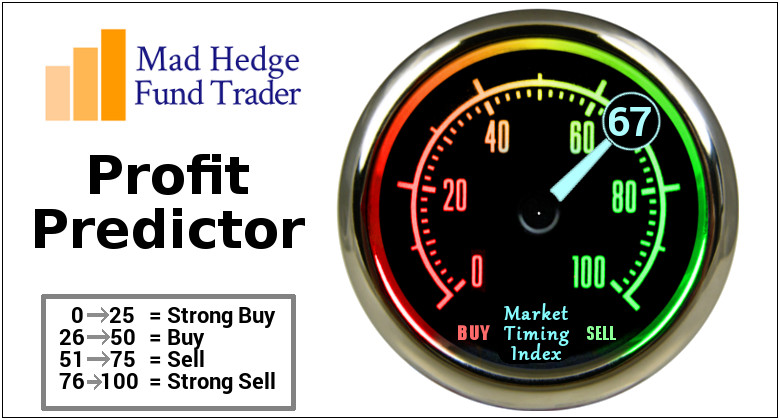 The Mad Hedge Profit PredictorA 5 Month High-Not “BUY” Territory
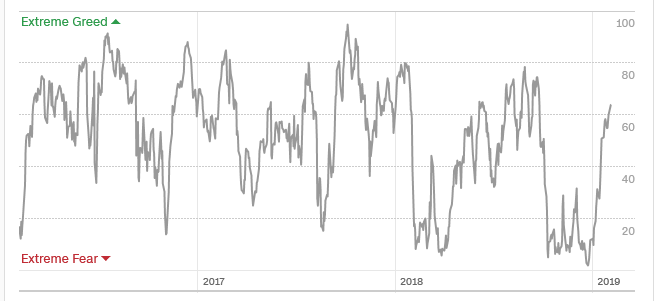 SELL
BUY
The Global Economy – Unstable
*Government shut down will most certainly deliver a negative Q1 for the economy, a second one will bring a recession. Private sector took the biggest hit as government employees eventually will get paid.*304,000 January Nonfarm Payroll Report, shows the economy still lives, but against mixed data. Factory Orders down 0.6% in November because no one want to buy stuff ahead of a recession, January Consumer Sentiment collapses, from 98.3 to 91.2*German GDP will come in under 1.5% in 2019, with risks to downside*China cuts bank reserve requirements and tax in a massive effort to float the economy*Trade war induced slowdowns in China and Europe are starting to drag on the US*Newly weakened dollar will boost non-dollar plays, like emerging markets (EEM) and the currencies (FXE) and (FXY), and oil (USO)
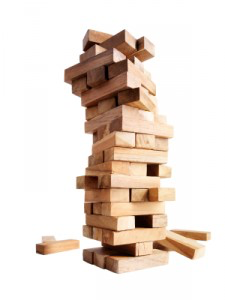 Soybeans (-20%)-Trade War IndicatorPrice Action Suggests that the China Trade Talks are Going Better than people realize
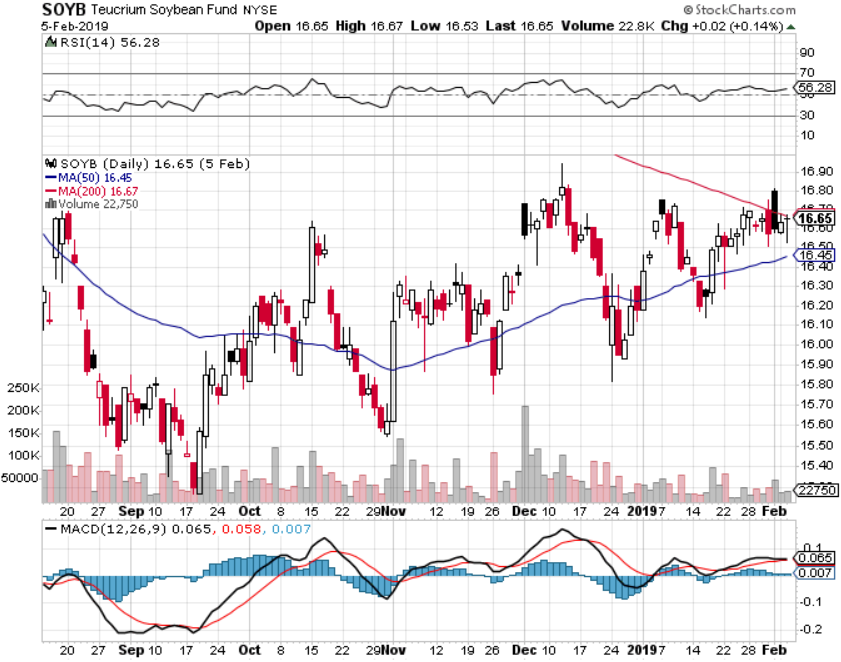 Weekly Jobless Claims –The Most Important Statistic +53,000 to 253,000
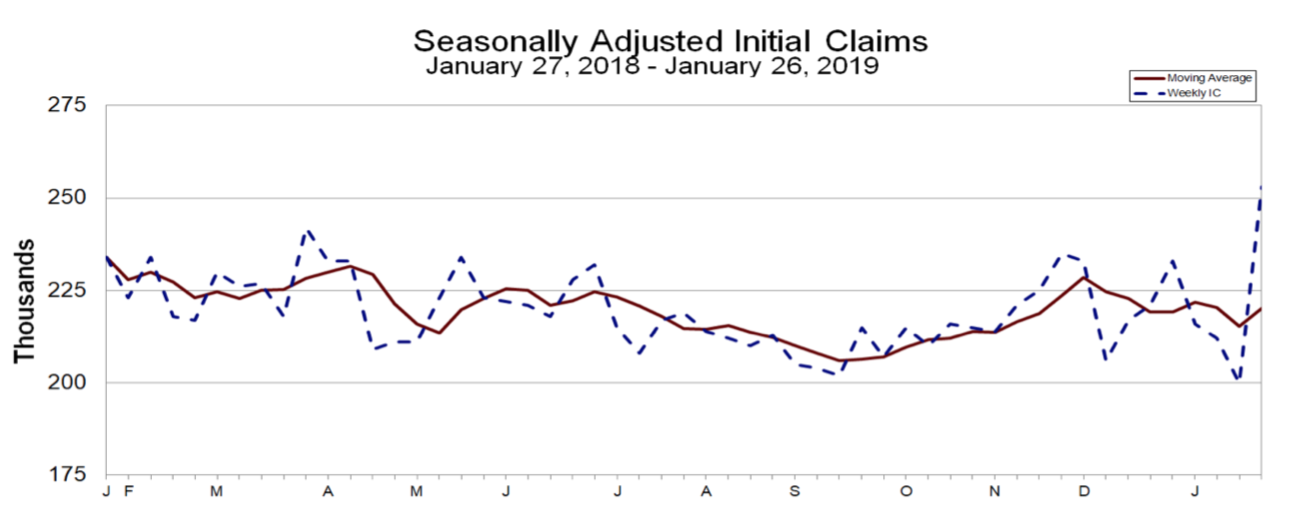 YIKES!
The Bill Davis ViewA $1,500 Upgrade for the Mad Day Trader Service
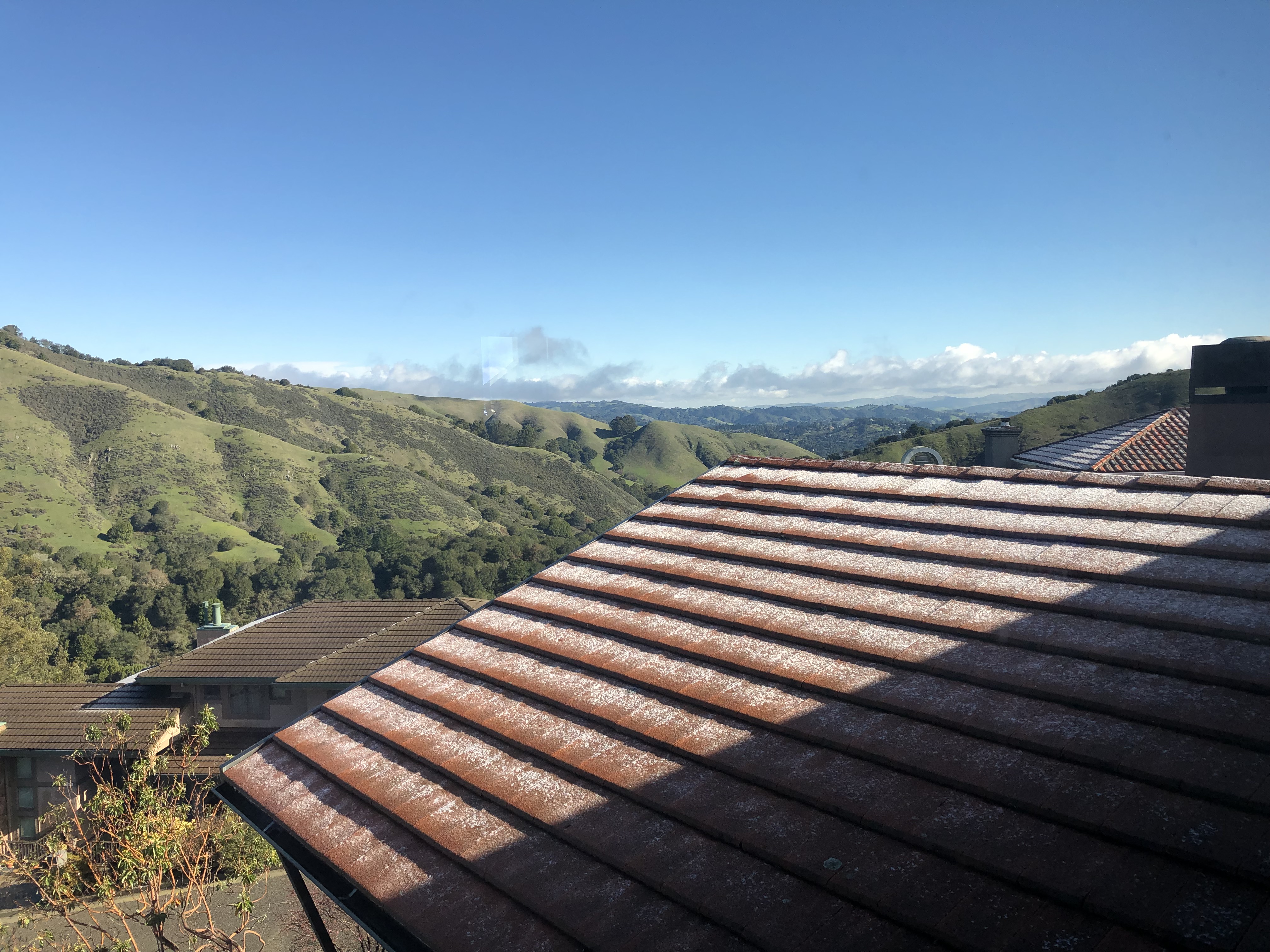 Stocks – Entering Danger Territory
*Q4 earnings were mixed, but forward guidance is weak, and investors won’t pay up for falling earnings and an unstable political environment*Puts a revisit of the Christmas Eve lows back on the table*Trade war settlement could be a threat to the market on a “buy the rumor, sell the news”, the last positive to drive stocks upward*Another $1 trillion in new share buybacks kicks in, corporations will be the biggest buyers of stock in 2019 for the second year in a row*Tech is starting to fade, to be replaced by high quality value and health care stocks*During 2008-2018, 53% of profits went to buybacks, 30% to dividends, and 17% for capital spending*Bottom Line: its bet the ranch time on tech longs,but stay away from those with big China exposure, like Apple, and weak dollar plays like energy, andemerging markets
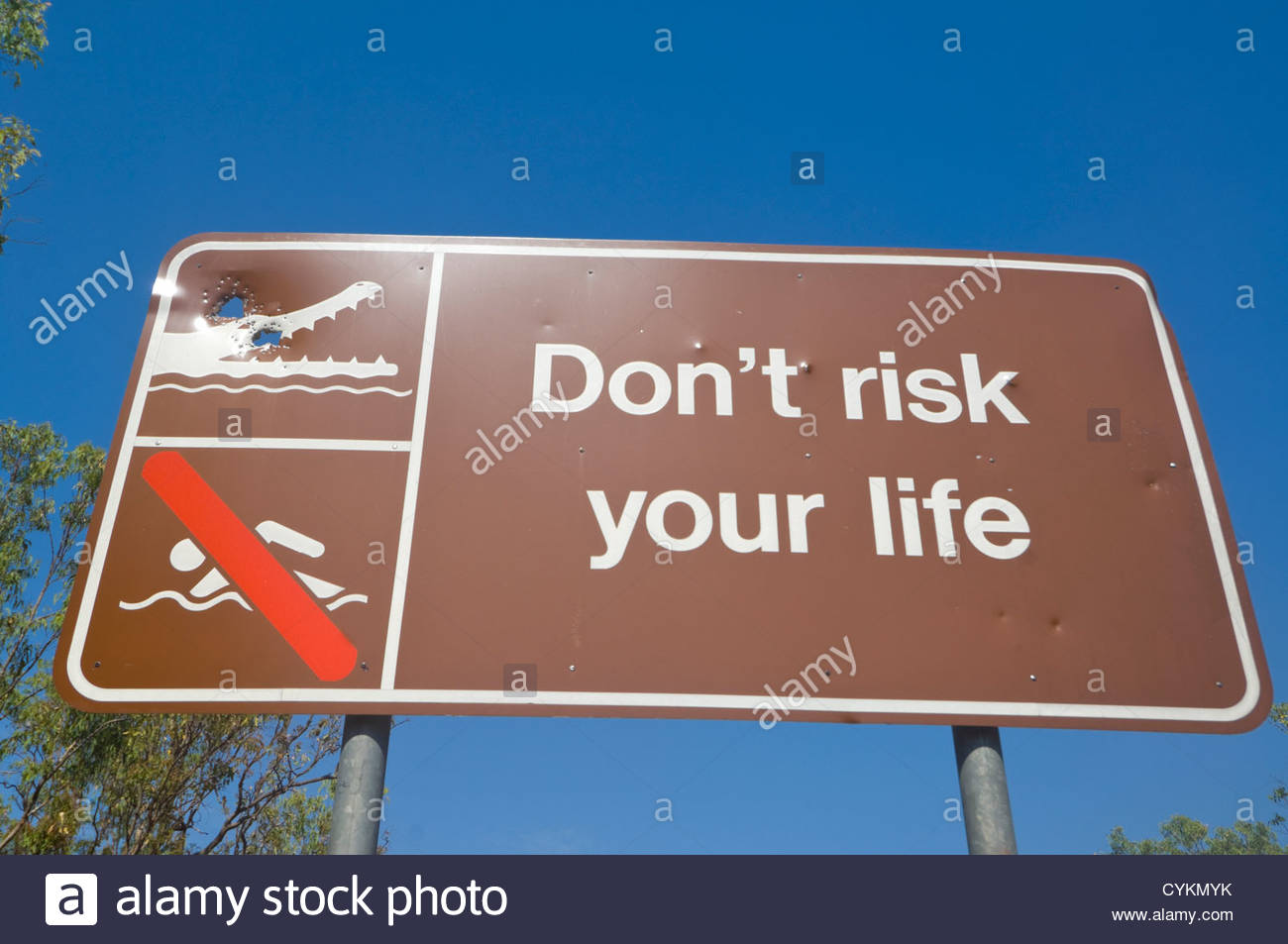 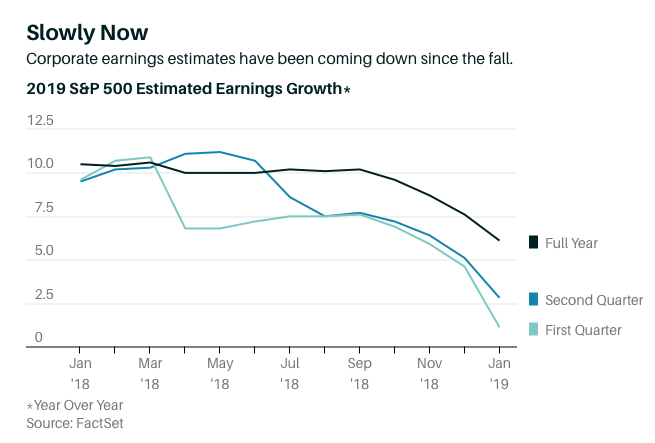 S&P 500-took profits on long 2/$270-$275 bear put spread
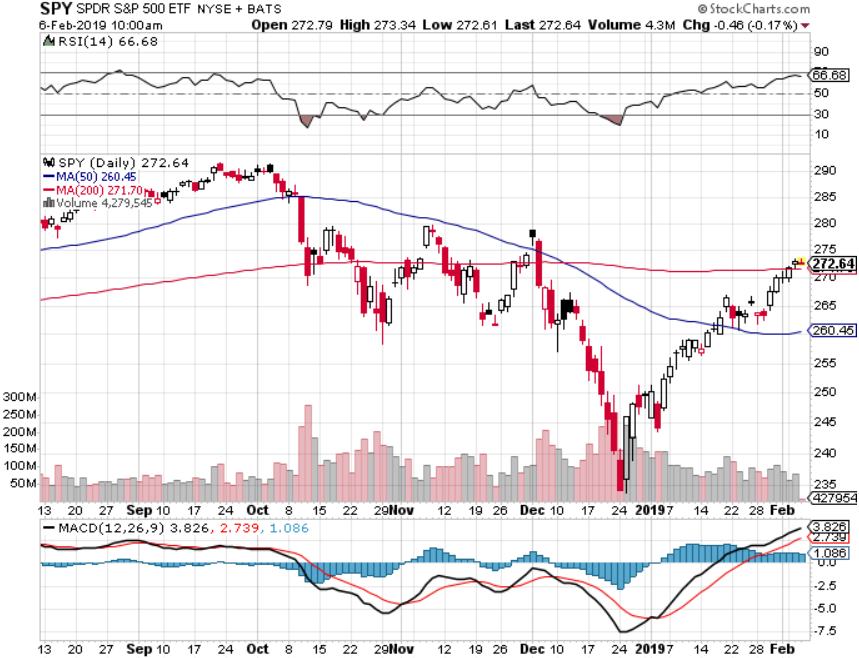 Dow Average- up 4,000 points in six weeks,1,500 to go
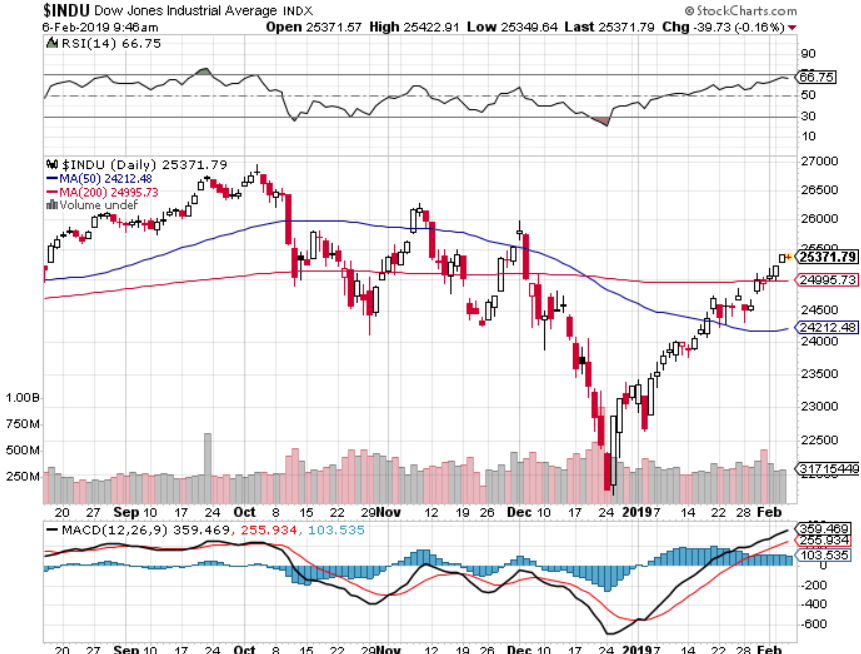 Russell 2000 (IWM)-
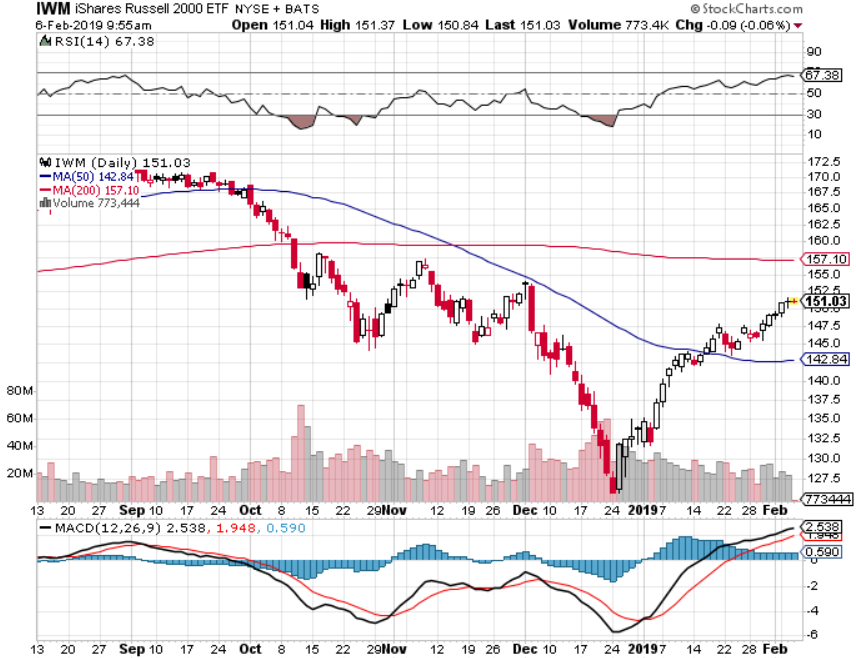 NASDAQ (QQQ)
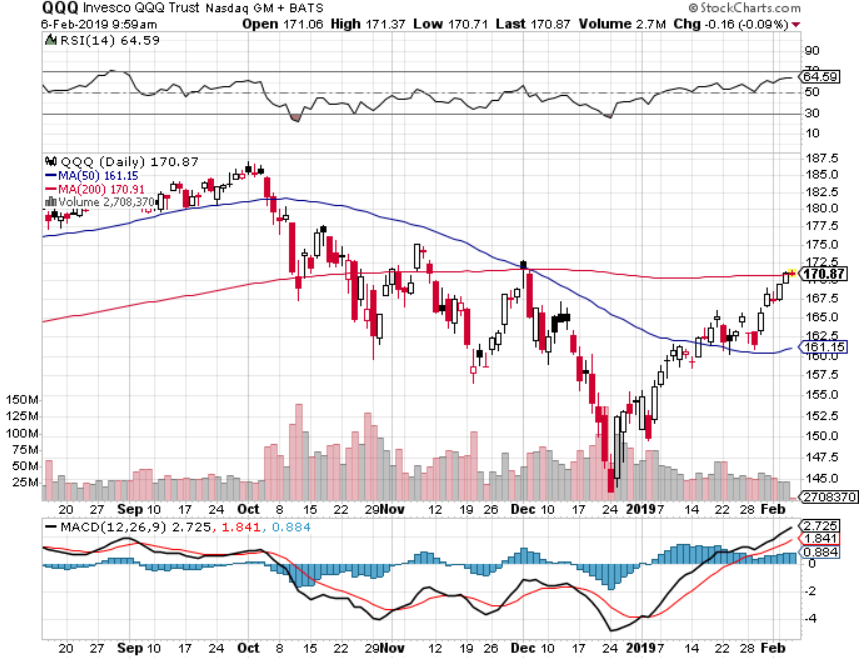 (VIX)- Probing Lows
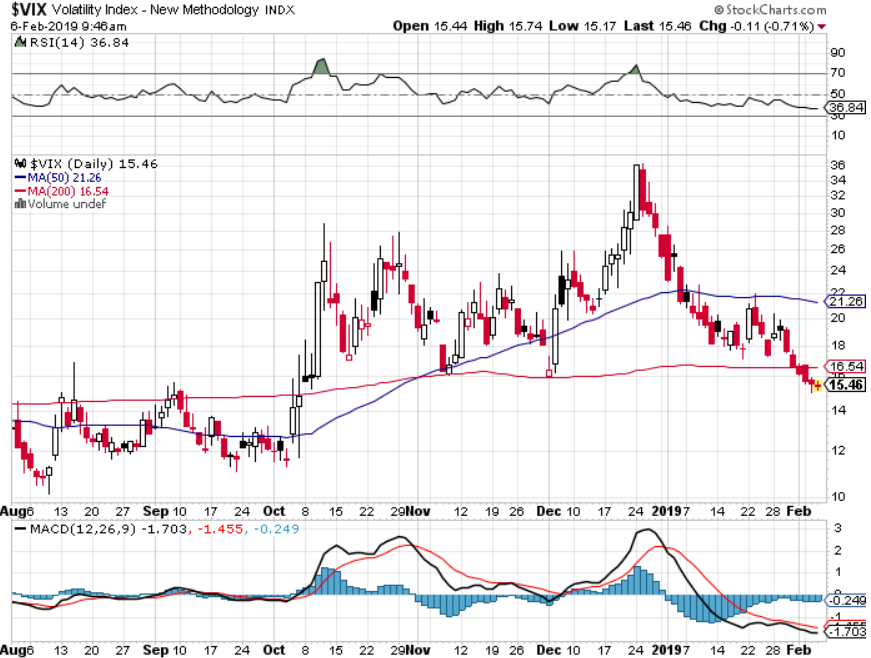 iPath S&P 500 VIX Short-Term Futures ETN (VXX)
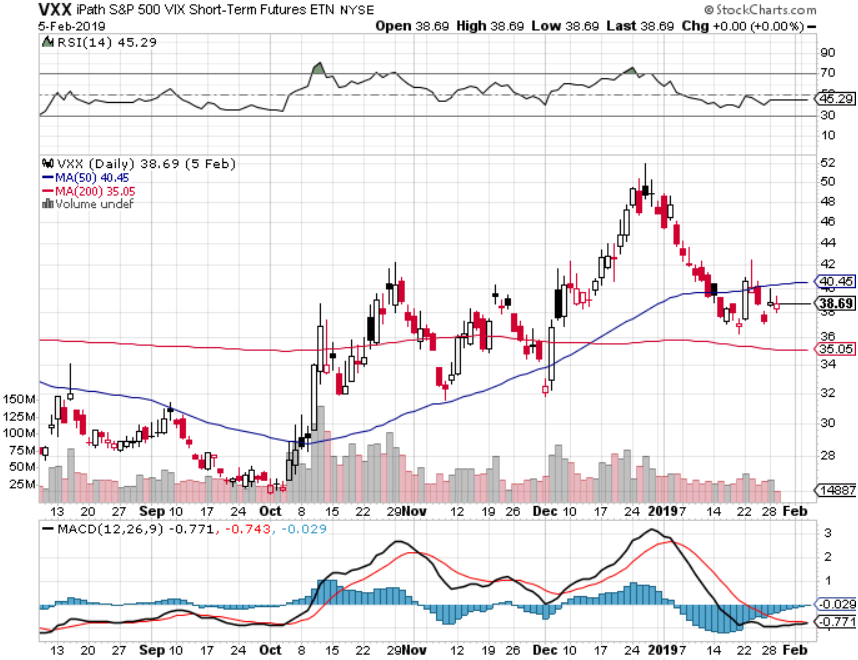 Microsoft (MSFT)- Earnings beattook profits on long 1/$85-$90 call spreadtook profits on long 2/$90-$95 call spread
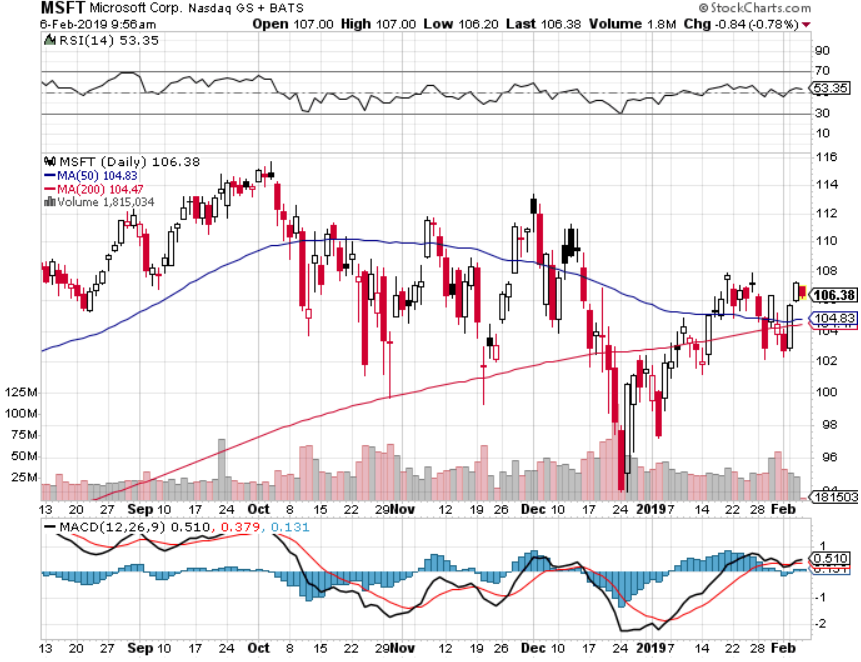 Facebook (FB)- Big earnings surprise
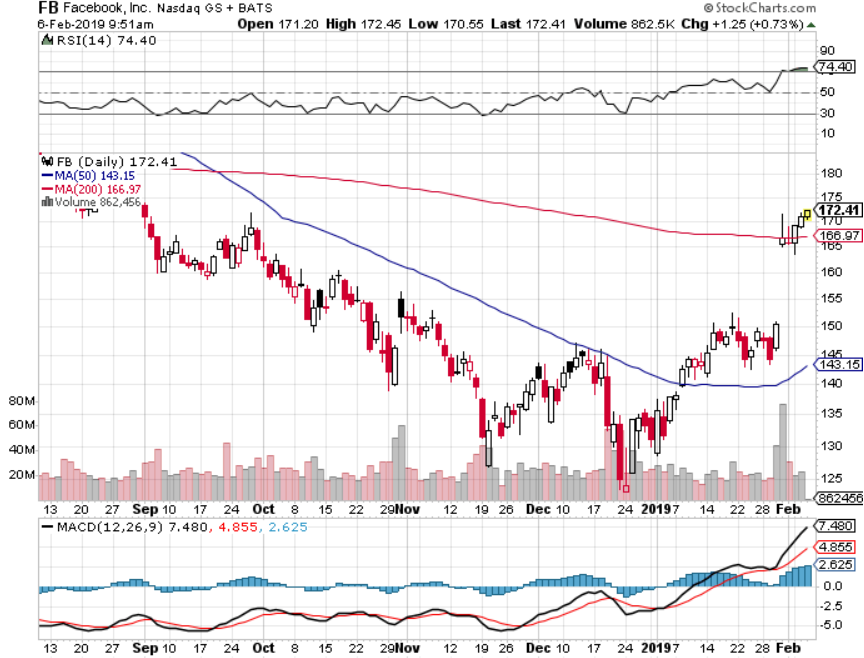 Apple (AAPL)- Apple is buyingEarnings mixedstopped out of long 11/$175-$180 bear put spreadtook profits on long 11/$165-$175 bear put spread
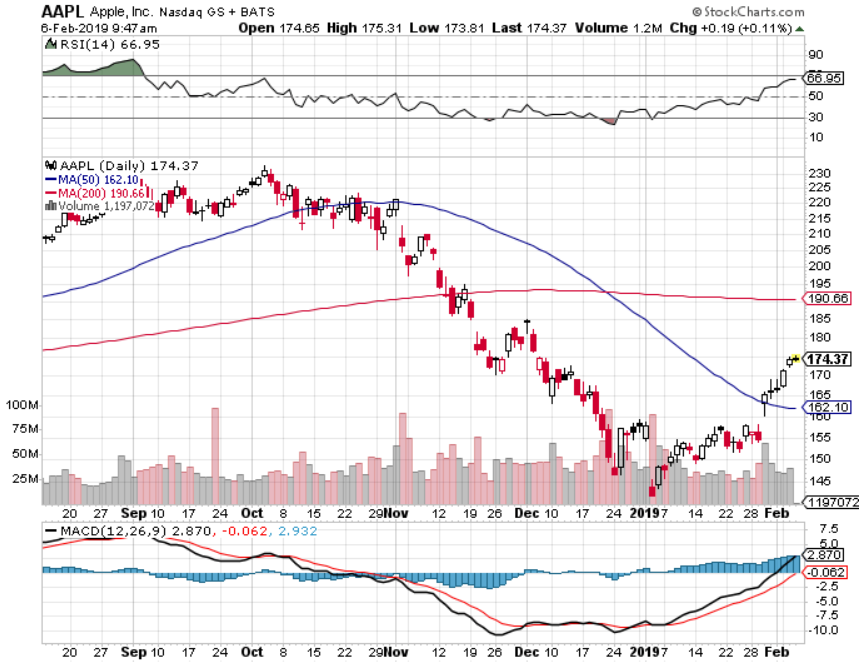 Alphabet (GOOGL)-Earnings are OK
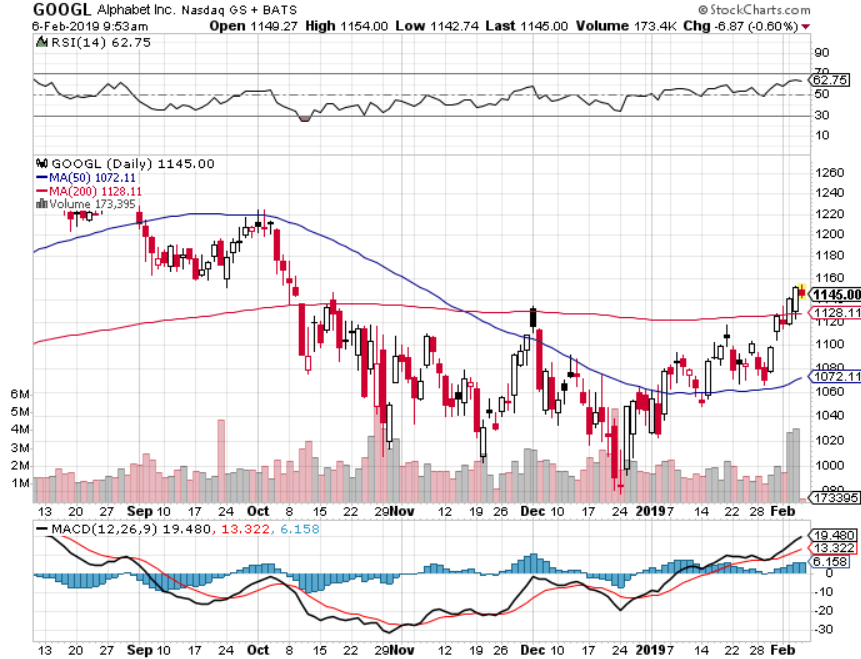 Amazon (AMZN)-Back to Top of Rangeselloff on great earnings augurs poorly for techtook profits on long 2/$1,200-$1,300 call spread
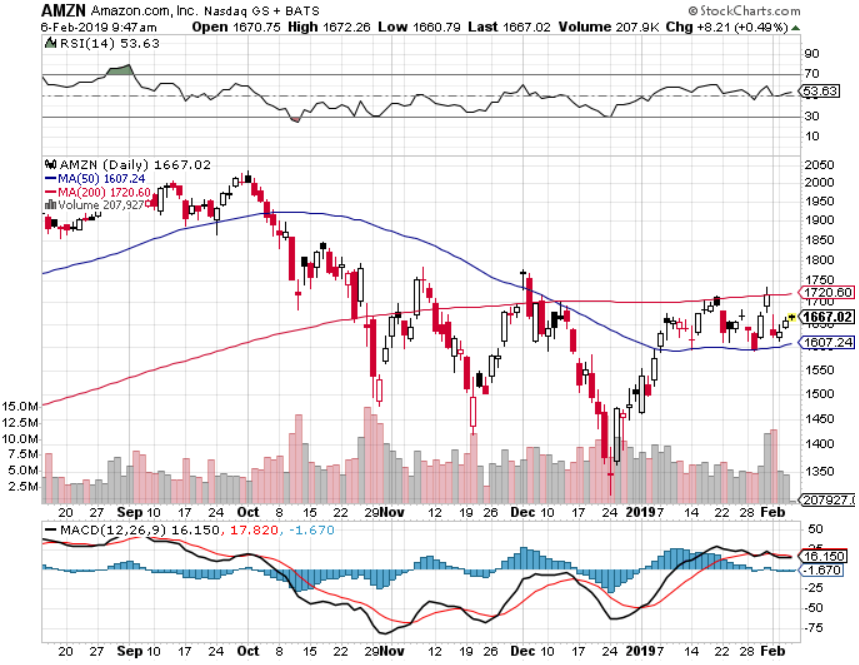 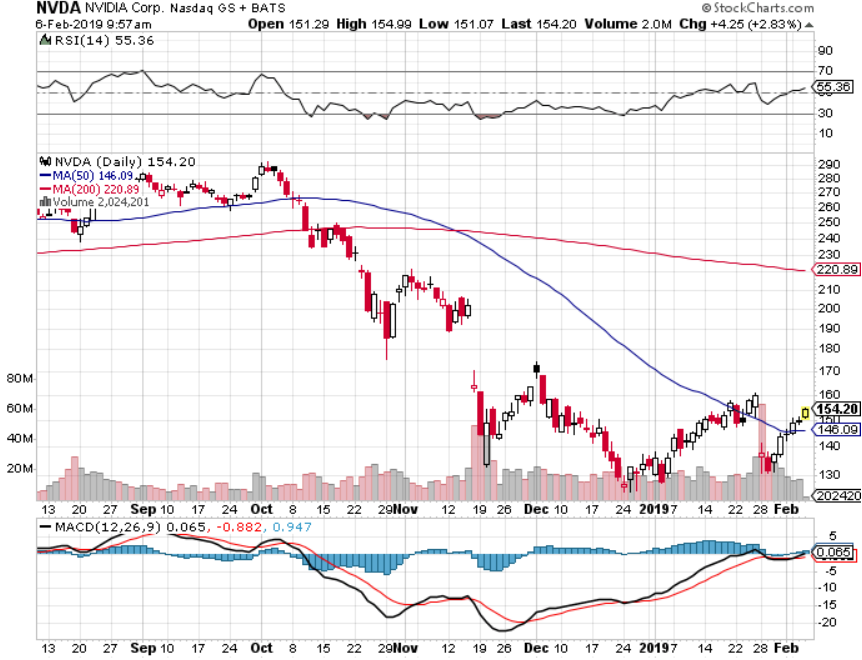 NVIDIA (NVDA)-
Micron Technology (MU)-Trade Wars
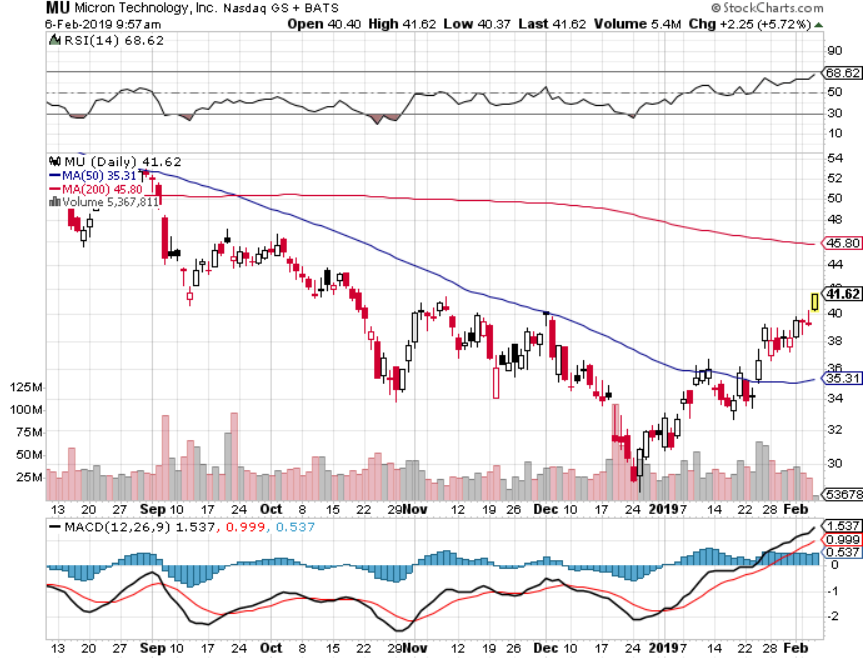 Salesforce (CRM)-Great Earnings-New Highstook profits on long 2/$105-$115 call spread
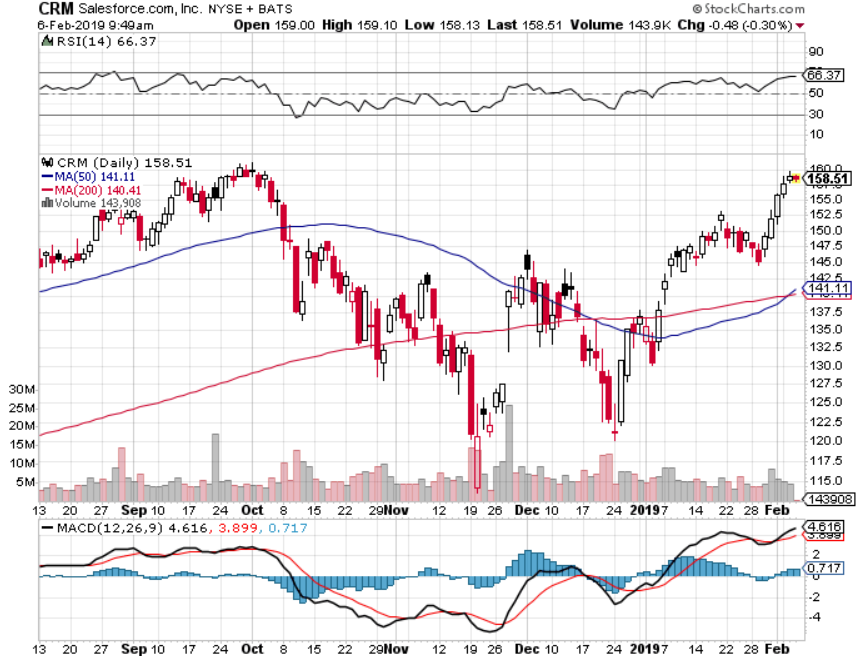 PayPal (PYPL)-
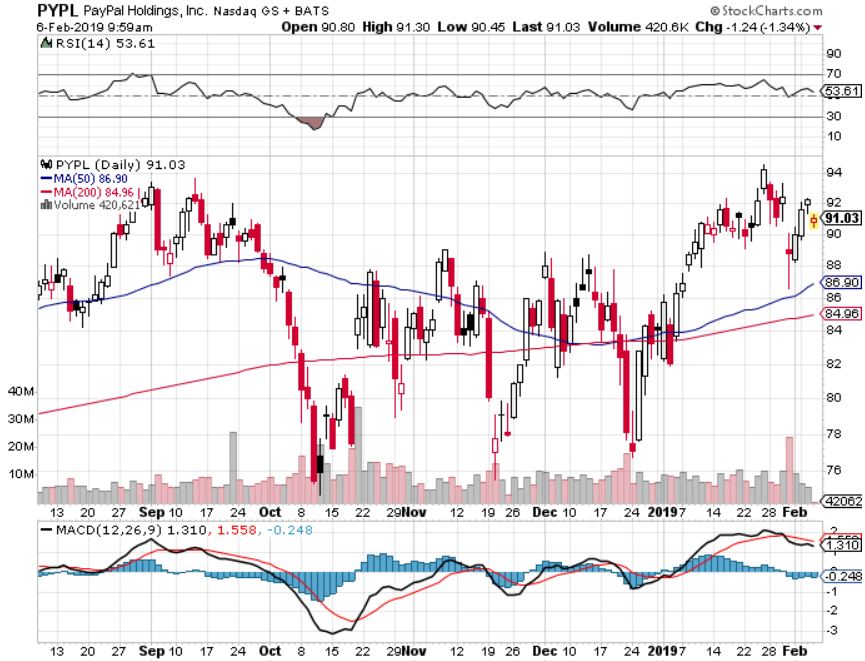 Adobe (ADBE)-The Quality Non-China tech play
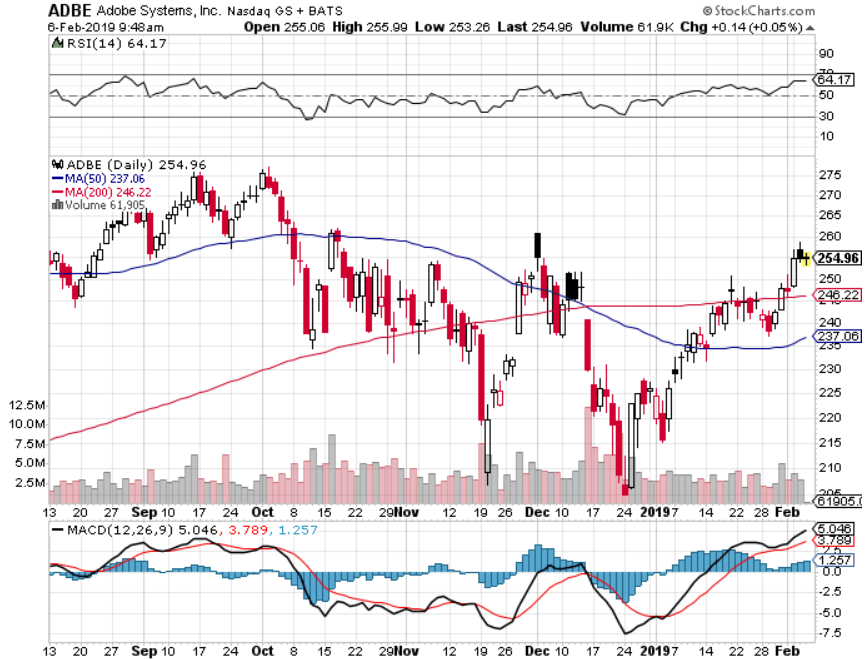 Industrials Sector SPDR (XLI)-No Support(GE), (MMM), (UNP), (UTX), (BA), (HON)
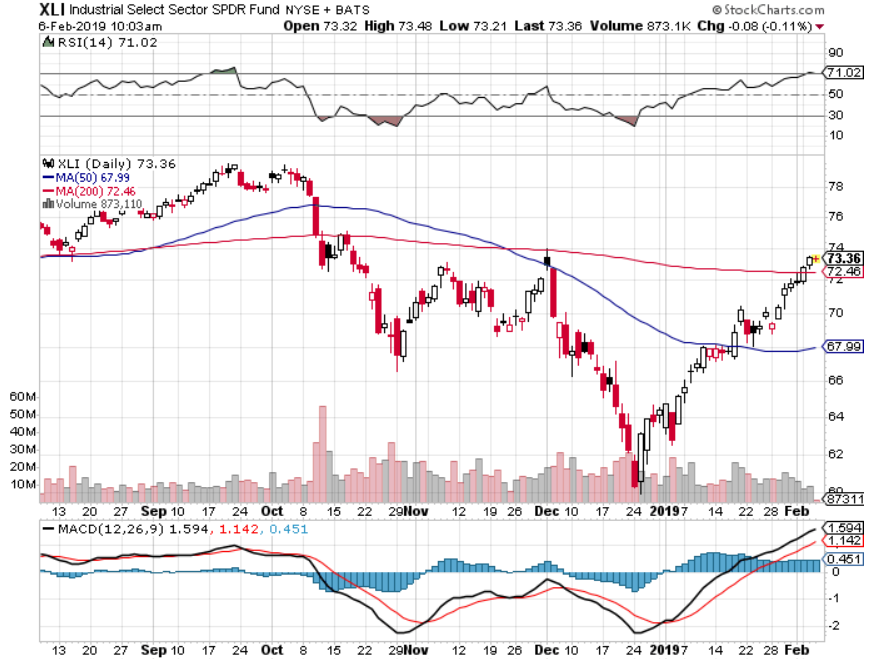 US Steel (X)-Tariffs TroubleImport duties cause users to abandon steelUnwound the entire Trump trade
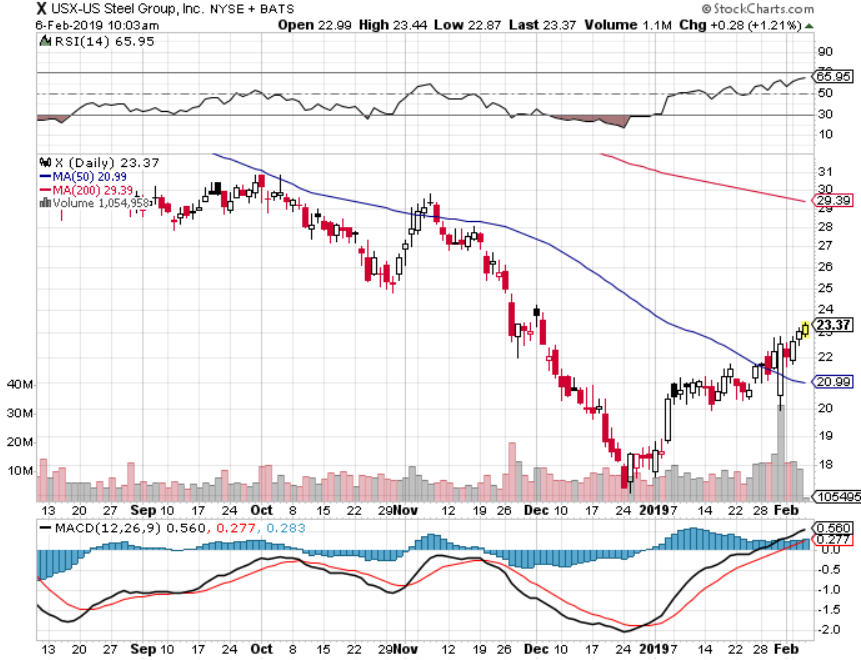 Tesla (TSLA)-Second Quarter of EarningsCut 7% of Work Force, China airbag recall
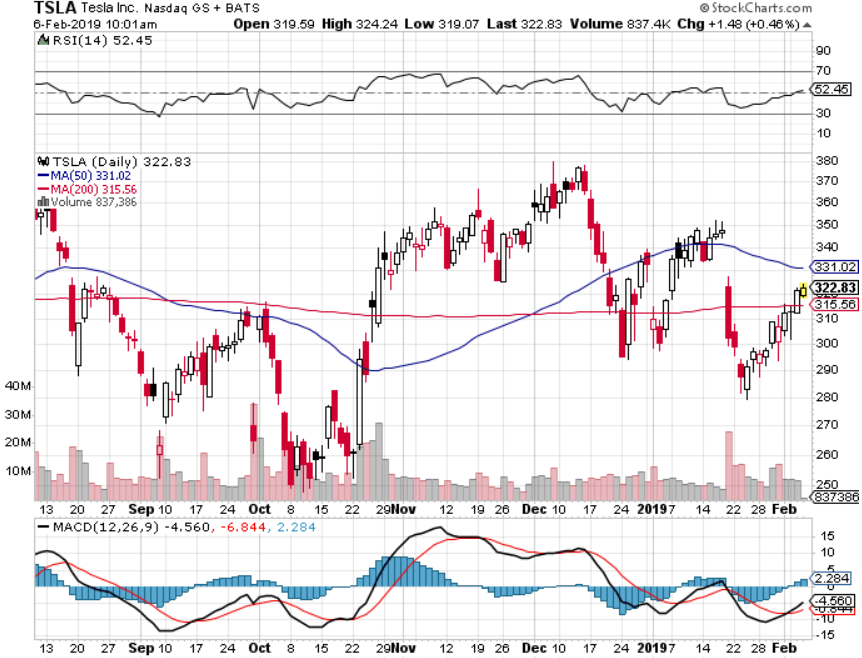 Southwest Airlines (LUV)- Warren Buffett’s Favorite Airline
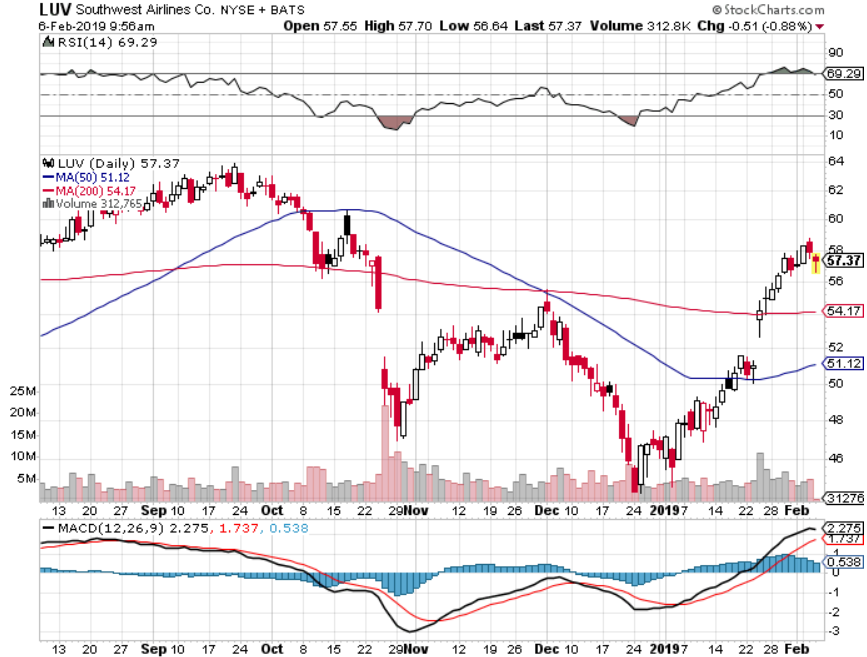 Delta Airlines (DAL)
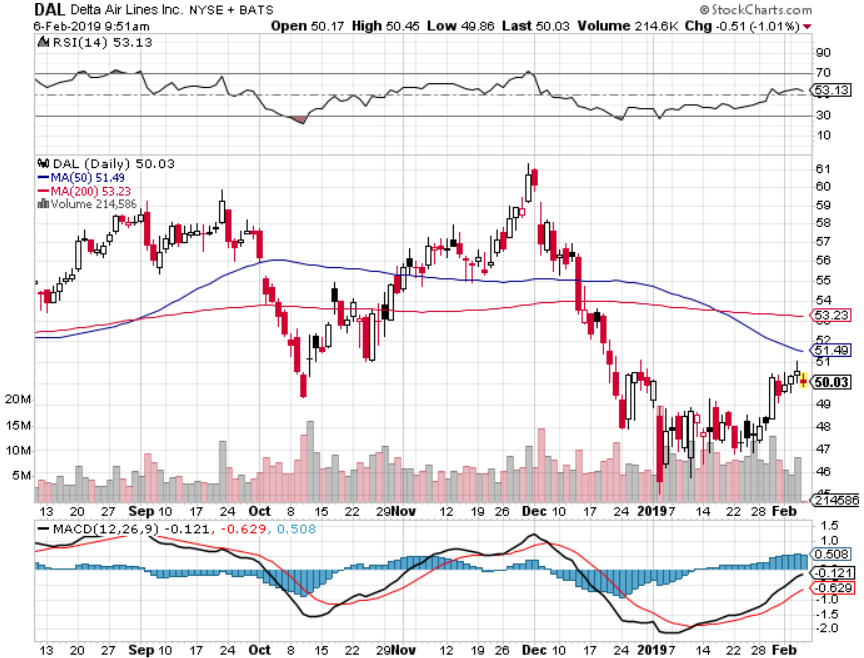 Transports Sector SPDR (XTN)- (ALGT),  (ALK), (JBLU), (LUV), (CHRW), (DAL)
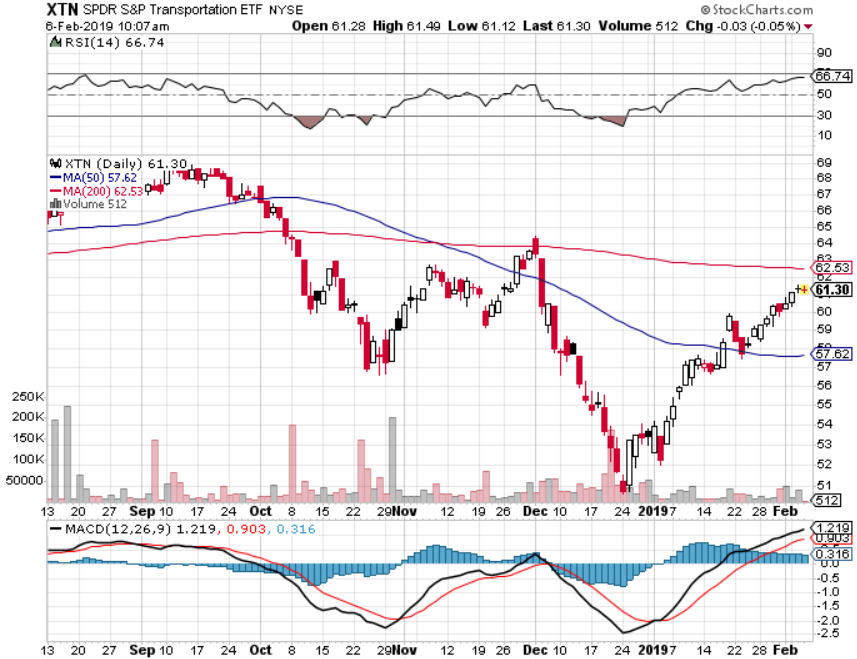 Health Care Sector (XLV), (RXL)-New Highs(JNJ), (PFE), (MRK), (GILD), (ACT), (AMGN)
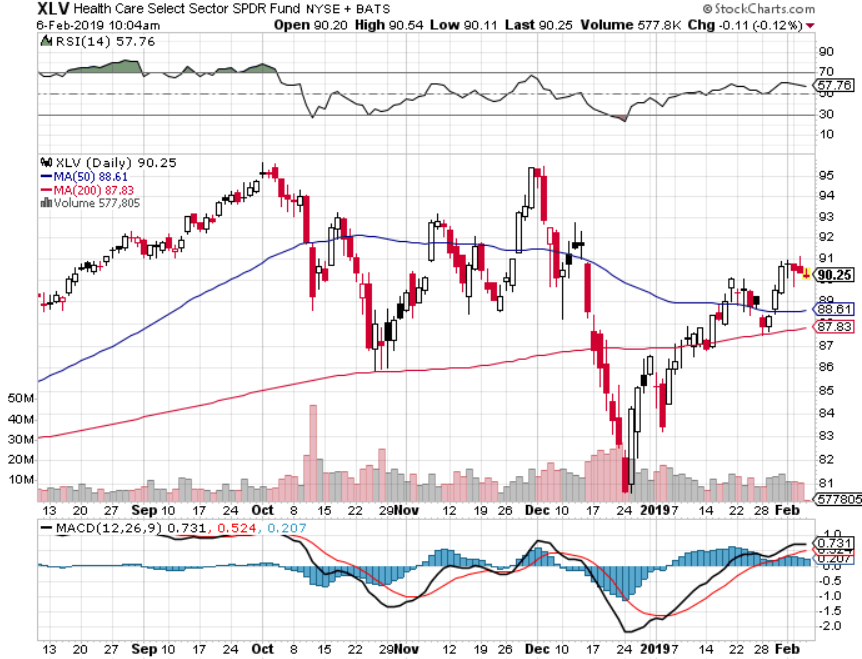 Goldman Sachs (GS)-The Next Buggy Whip maker
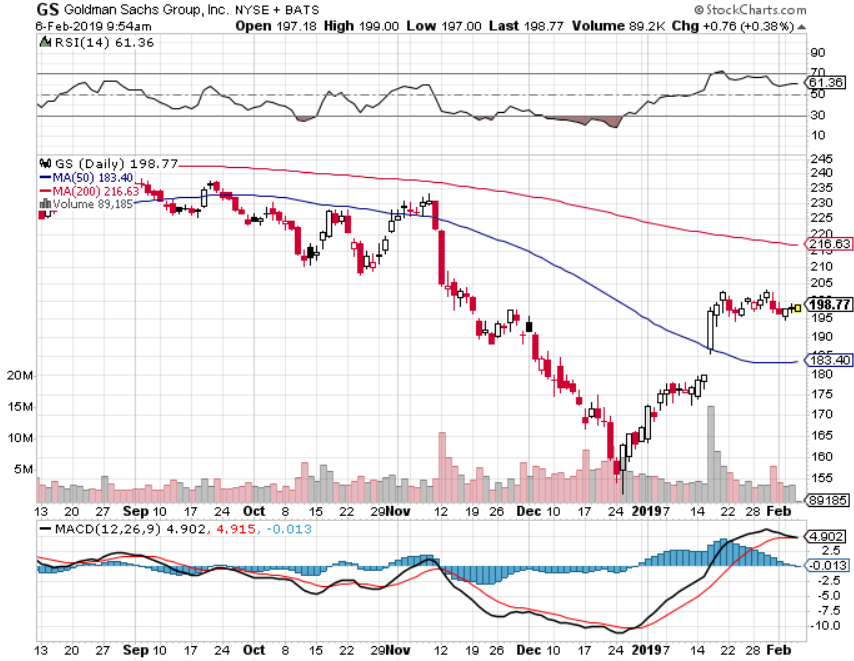 Palo Alto Networks (PANW)-Hacking never goes out of fashion
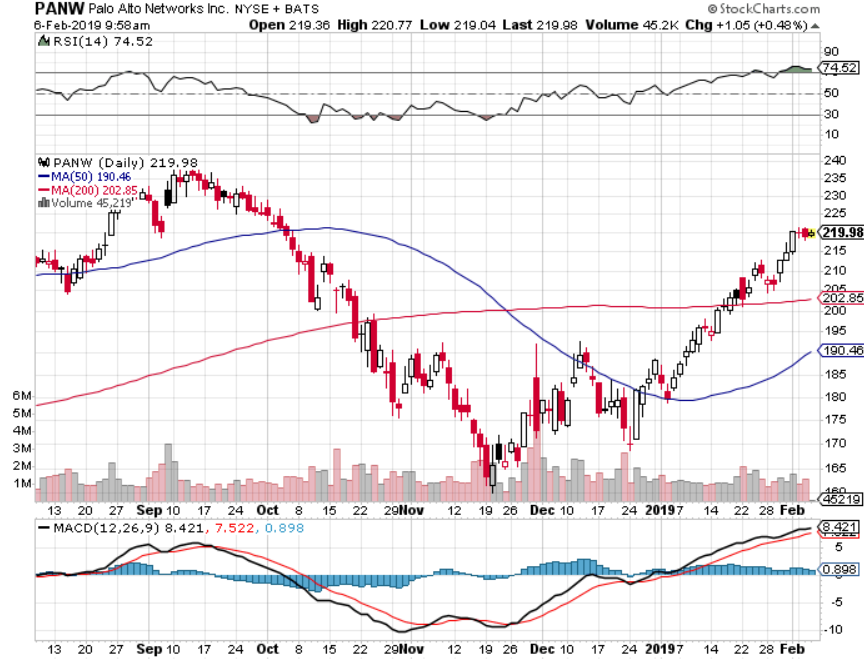 Consumer Discretionary SPDR (XLY)(DIS), (AMZN), (HD), (CMCSA), (MCD), (SBUX)
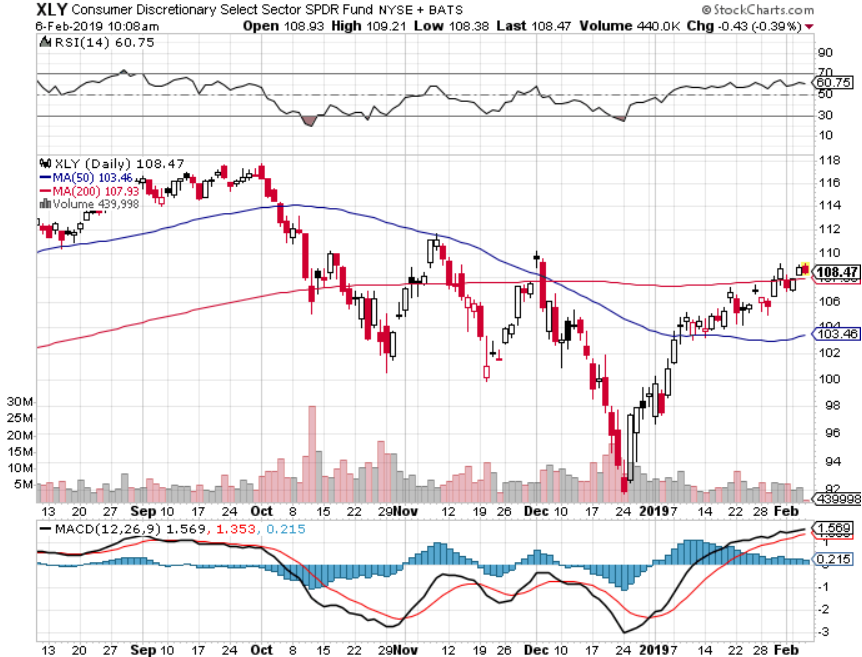 Europe Hedged Equity (HEDJ)-
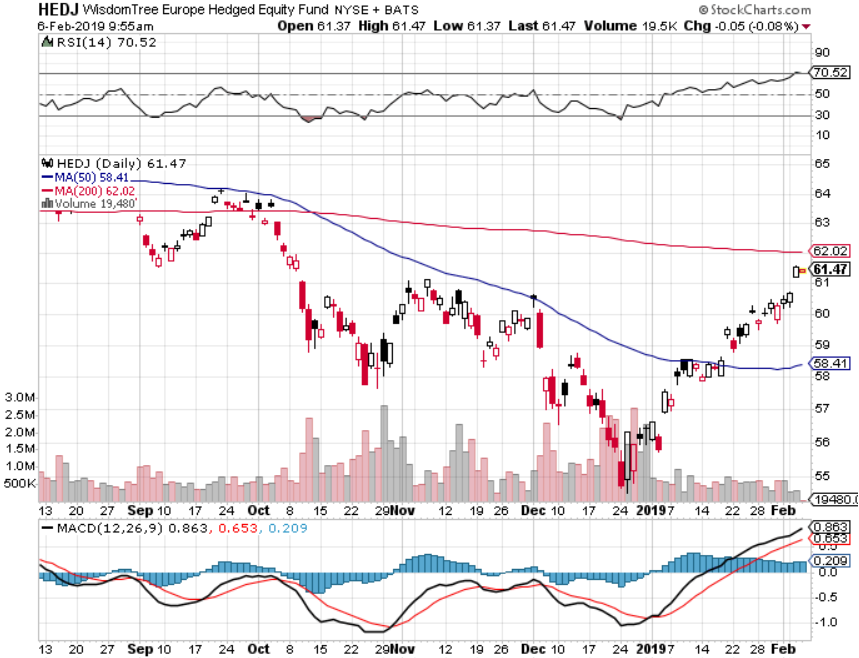 Japan (DXJ)-
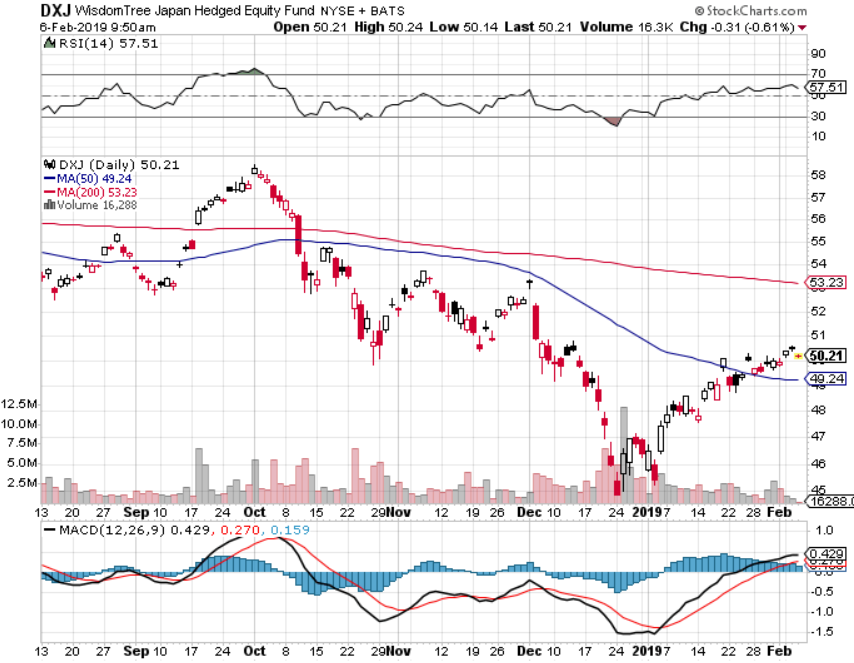 Emerging Markets (EEM)- Time to Buy on Weak Dollar
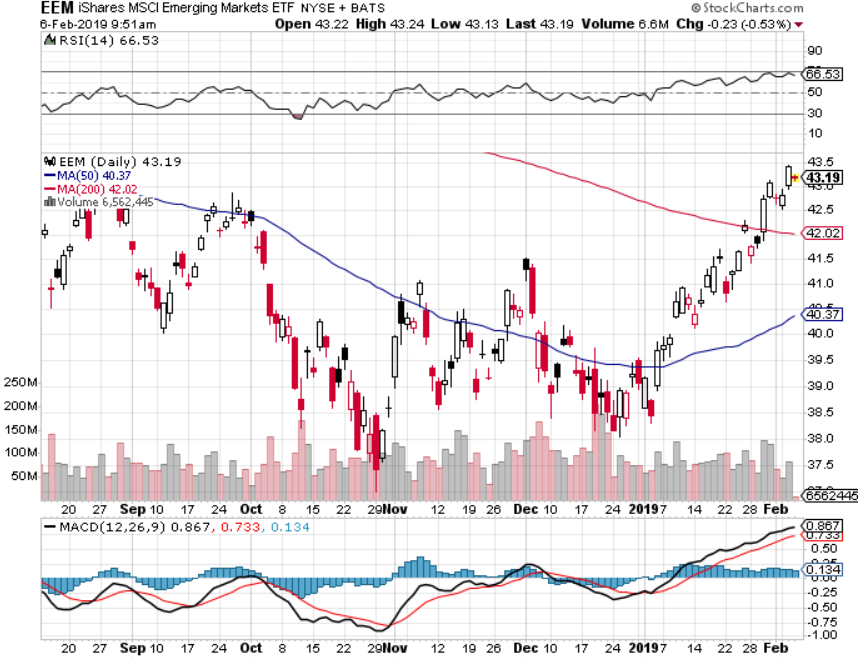 Bonds- The Head and Shoulders is In
*Hot January Nonfarm Payroll report, at 304,000,  knocks the wind out of bonds*How long will the Fed’s dovish posture will last?*Still looking for 3.50% ten year US Treasury in a year, but what if the peak in this cycle is already in at 3.25%?*Total government issuance plus the Fed’s quantitative tightening totals $1.8 trillion in 2018, and there’s no way the bond market can handle this*Exploding deficits will weigh on bonds for the next decade, sell every rally across the spaceBottom Line: Sell every four pointrally in the (TLT), but this time, I settled for three
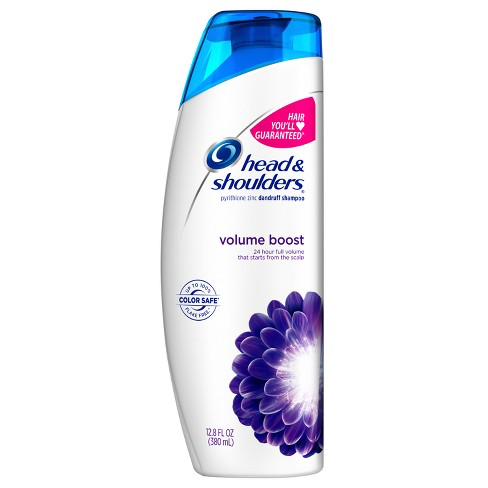 Treasury ETF (TLT) – Head and Shoulders Topreentered long 2/$125-$128 call spreadtook profits on long 1/$124-$127 call spreadtook profits on long 2/$125-$128 call spread
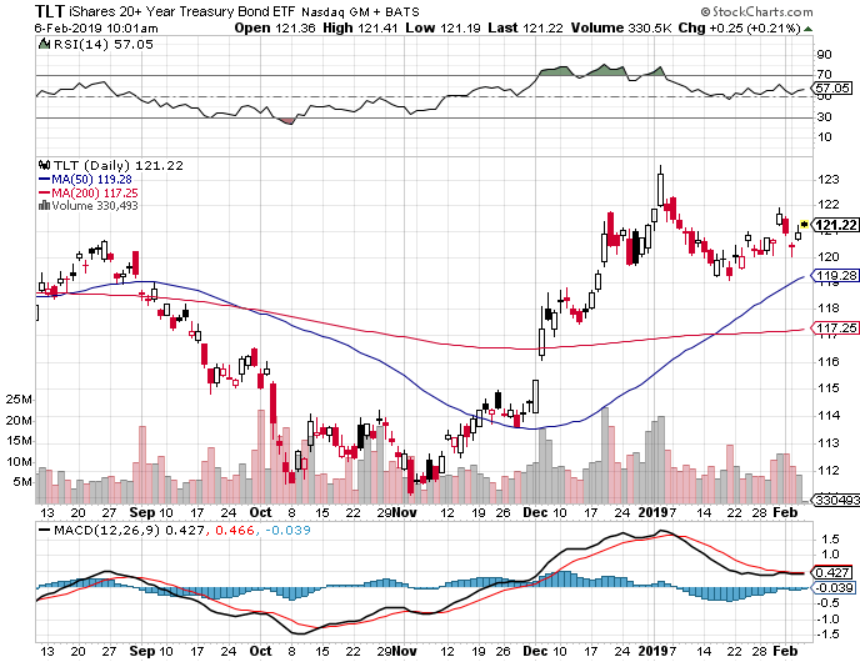 Ten Year Treasury Yield ($TNX) 2.68%Breakdown, Now major Support
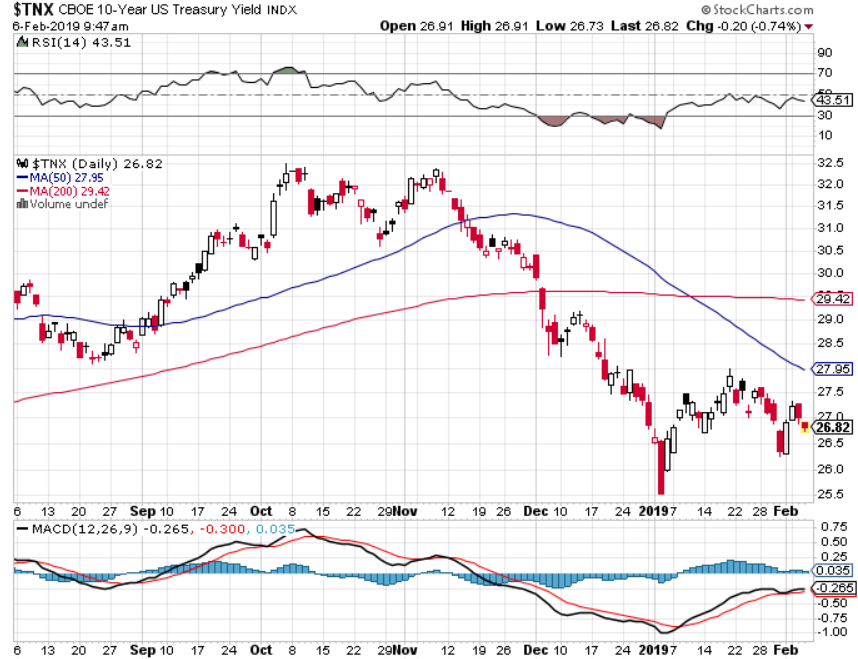 Junk Bonds (HYG) 5.60% Yield
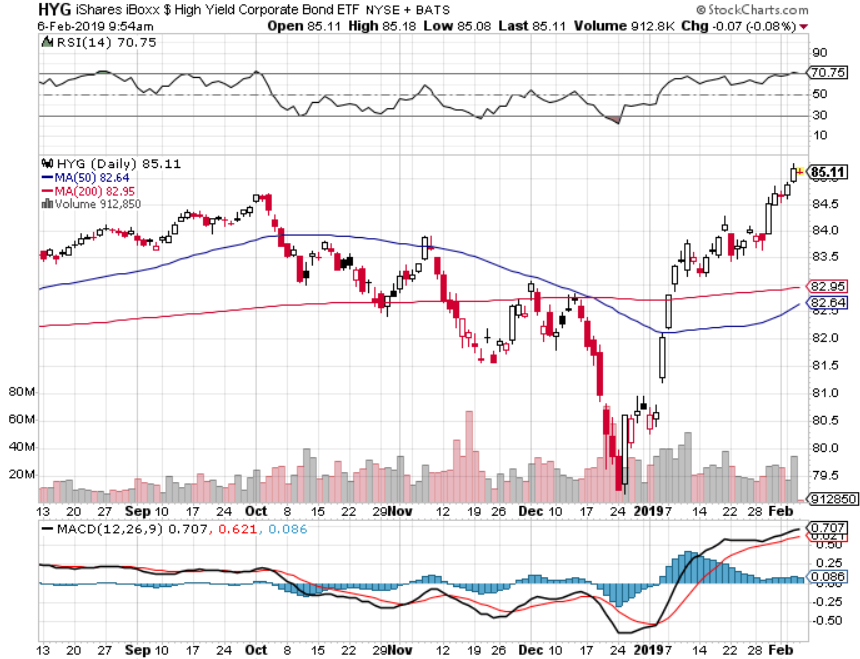 2X Short Treasuries (TBT)-Buy Territory
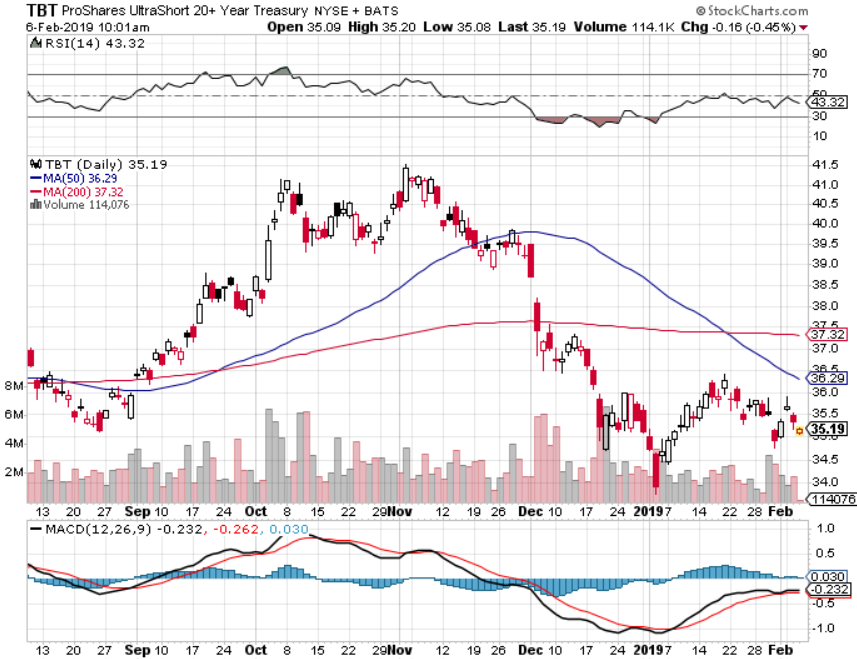 Emerging Market Debt (ELD) 6.02% Yield-
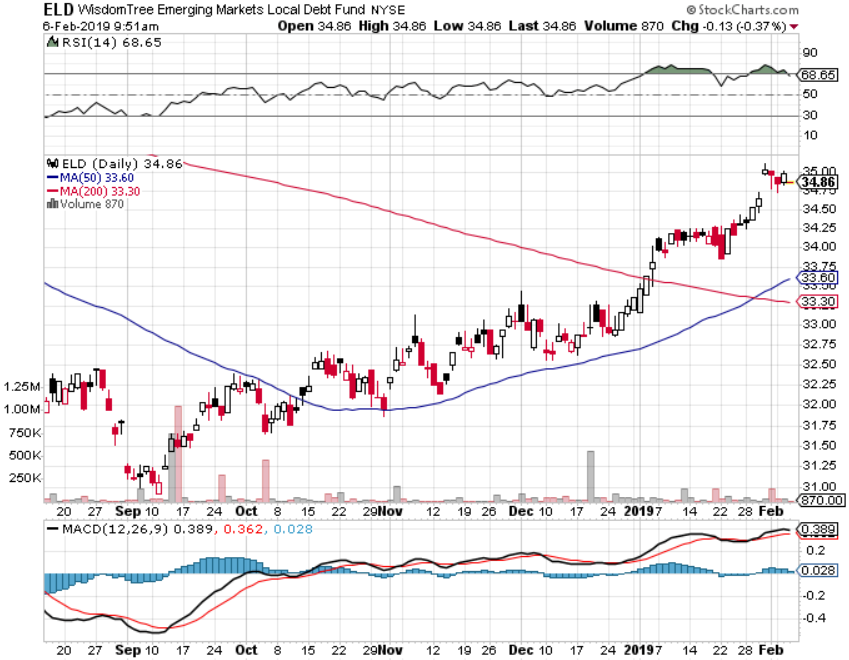 Municipal Bonds (MUB)-2.52%  Mix of AAA, AA, and A rated bonds
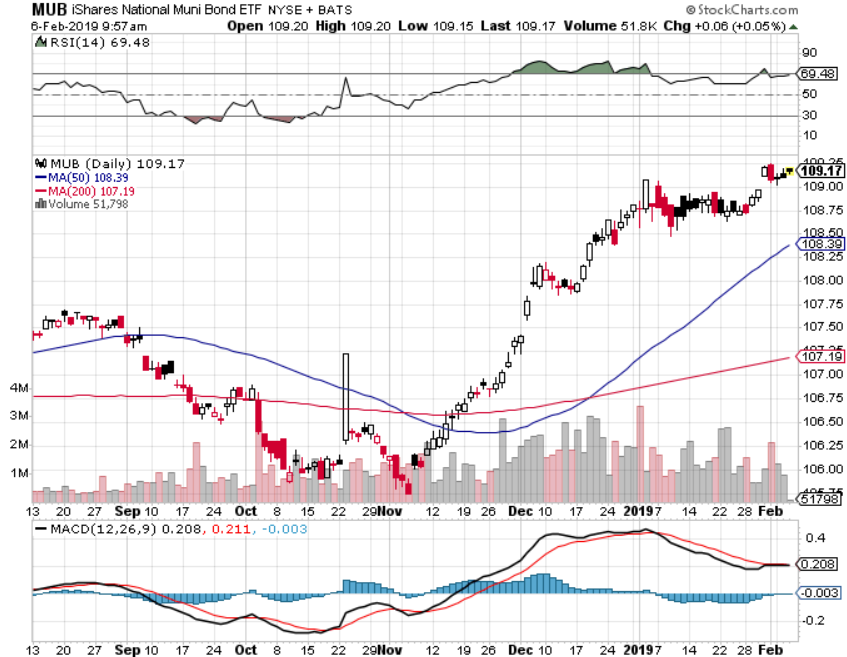 Foreign Currencies – Sagging Dollar
*Continued Fed dovish drags heavily on the dollar*Is a big positive for weak dollar plays like Gold (GLD) and Emerging markets (EEM)*British pound stages another huge  rally on Brexit fail*Massive Chinese economic stimulus drives Yuan higher*Bitcoin hits new low at $3,400*Bottom Line: sell dollars, buy the Euro (FXE)
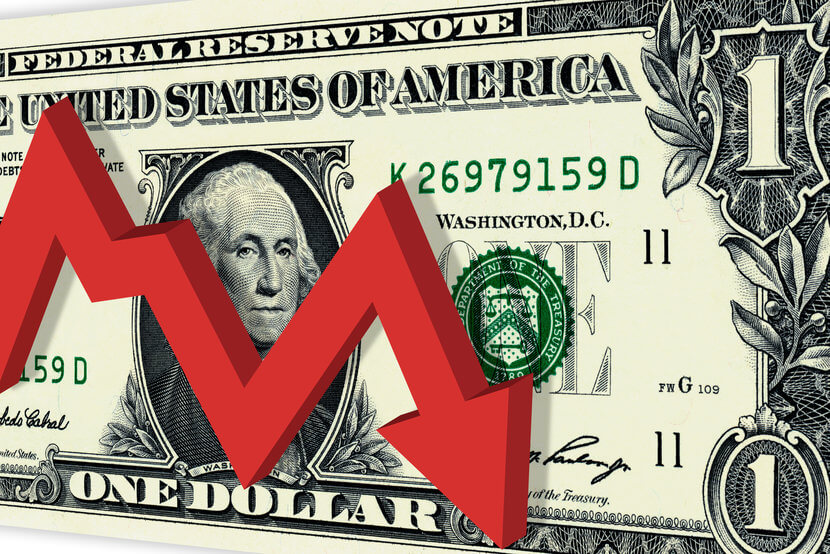 Japanese Yen (FXY), (YCS)
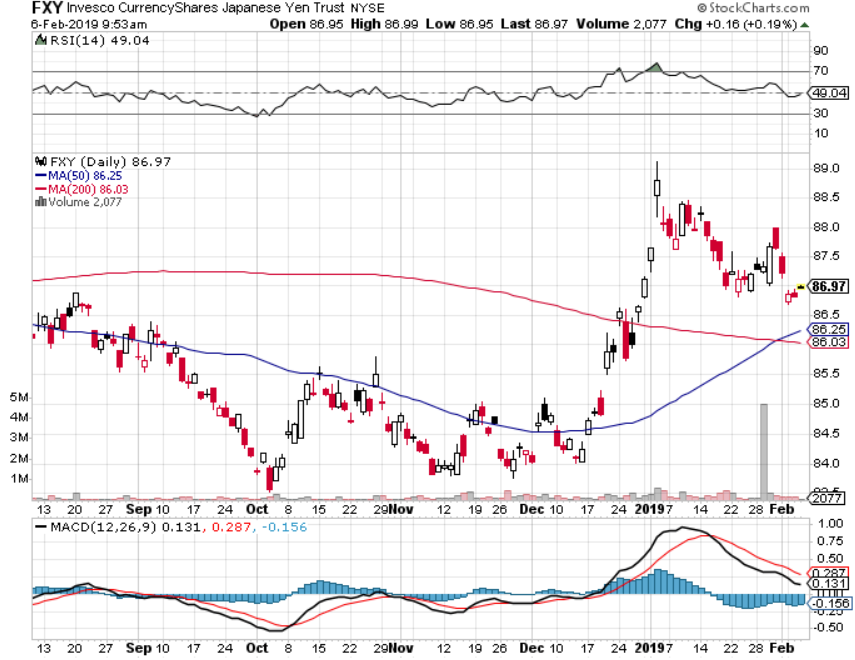 Euro ($XEU), (FXE), (EUO)- Trying to Break Downlong 2/$105-$108 call spread
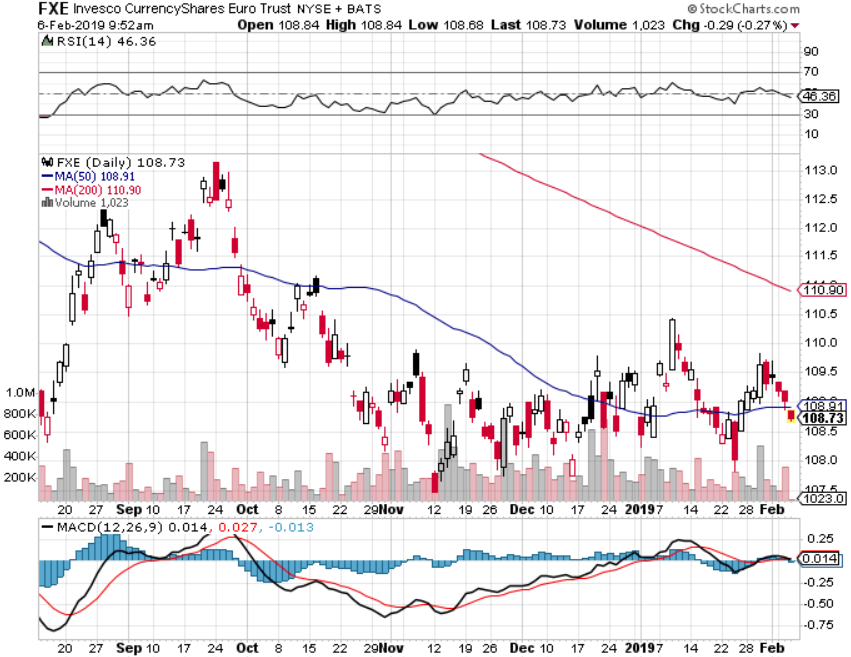 Australian Dollar (FXA)-
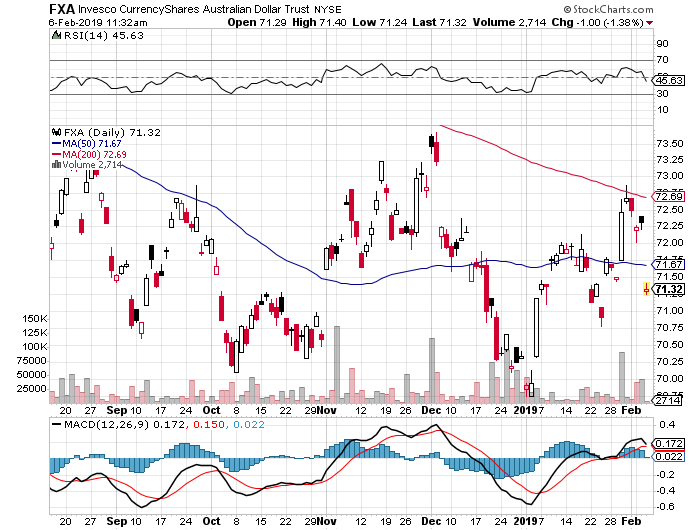 Emerging Market Currencies (CEW)
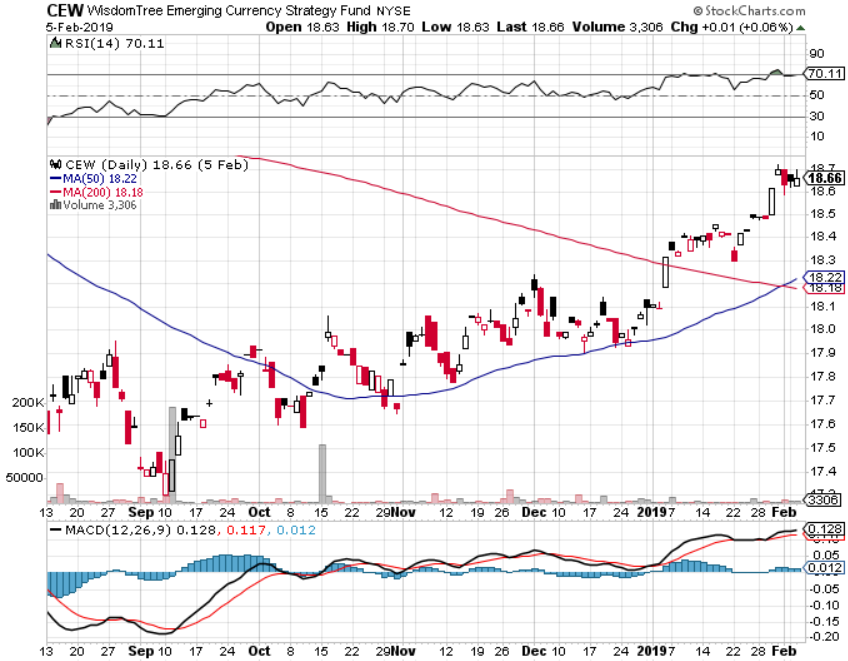 Chinese Yuan- (CYB)-
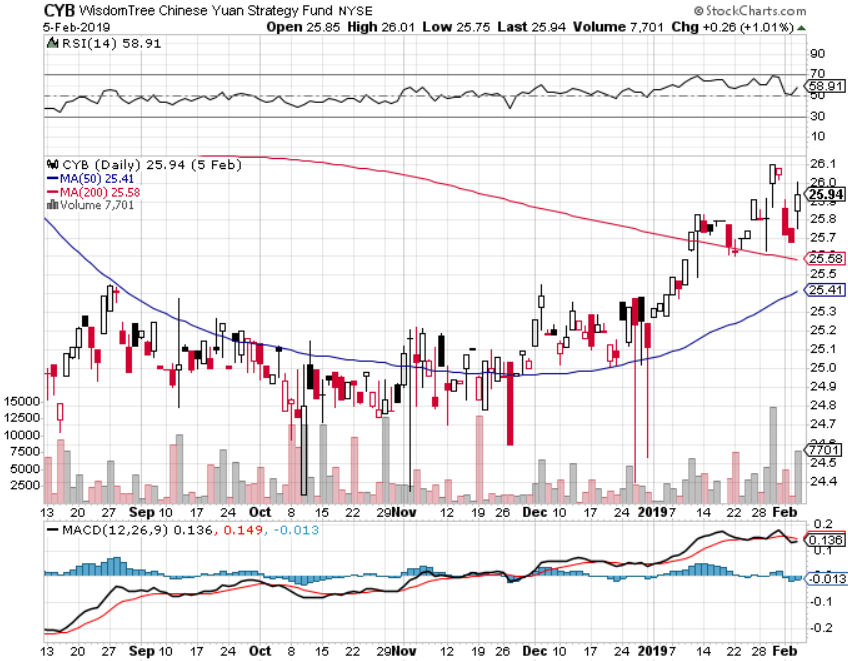 Bitcoin- New Low
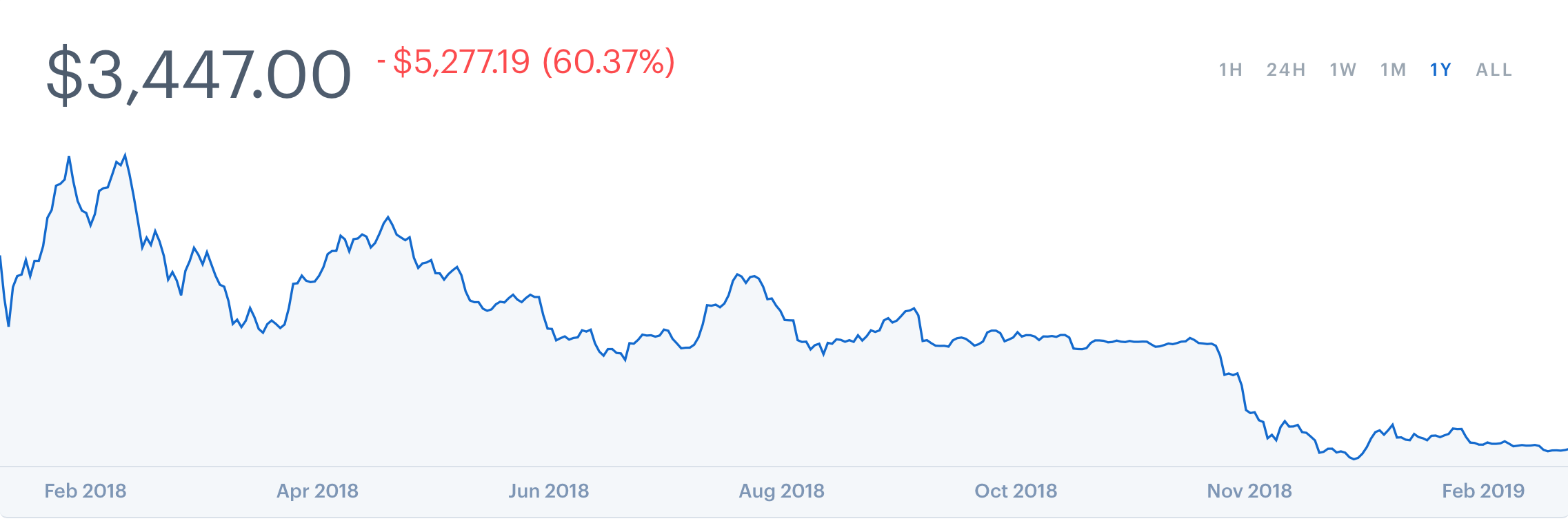 Energy – It’s All About Venezuela
*Boycott of Venezuelan oil drives prices higher, helped by a severe polar vortex, minus 55 degrees in Chicago*Saudis trying to engineer production cutbacks to keep price rises going*Weak dollar is providing a bid for the entire commodity complex, including oil*Chinese economic stimulus, the largest marginal new buyer of crude is another positive*Copper upside breakout inprogress in coming Chinatrade deal*Bottom Line: Buy the dips
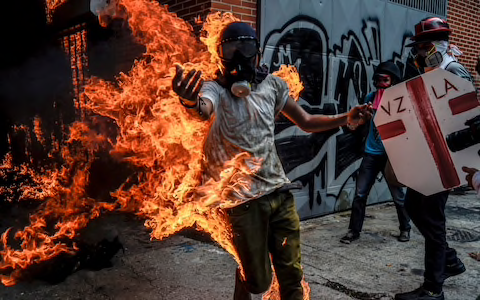 Oil-Bouncing
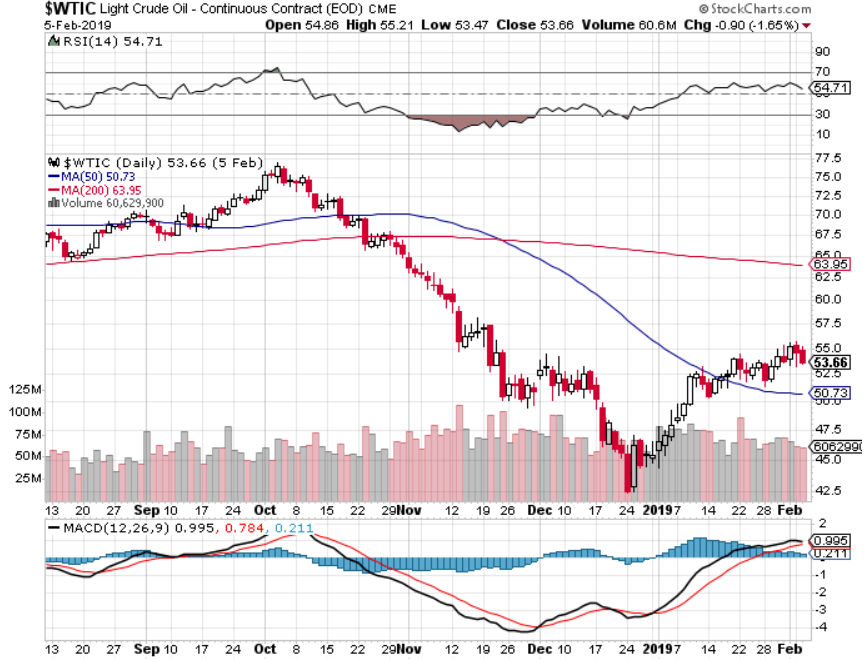 United States Oil Fund (USO)
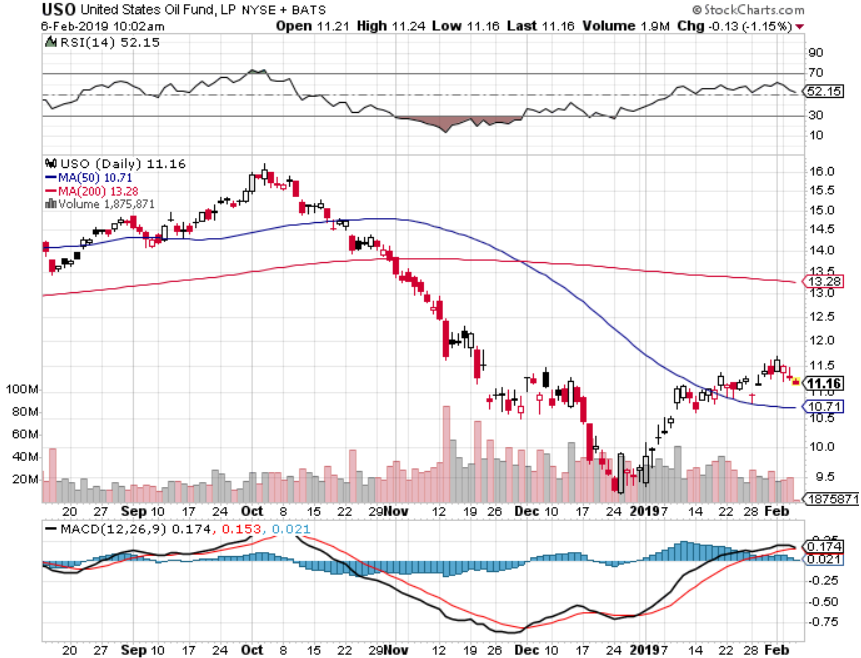 Energy Select Sector SPDR (XLE)-No Performance!(XOM), (CVX), (SLB), (KMI), (EOG), (COP)
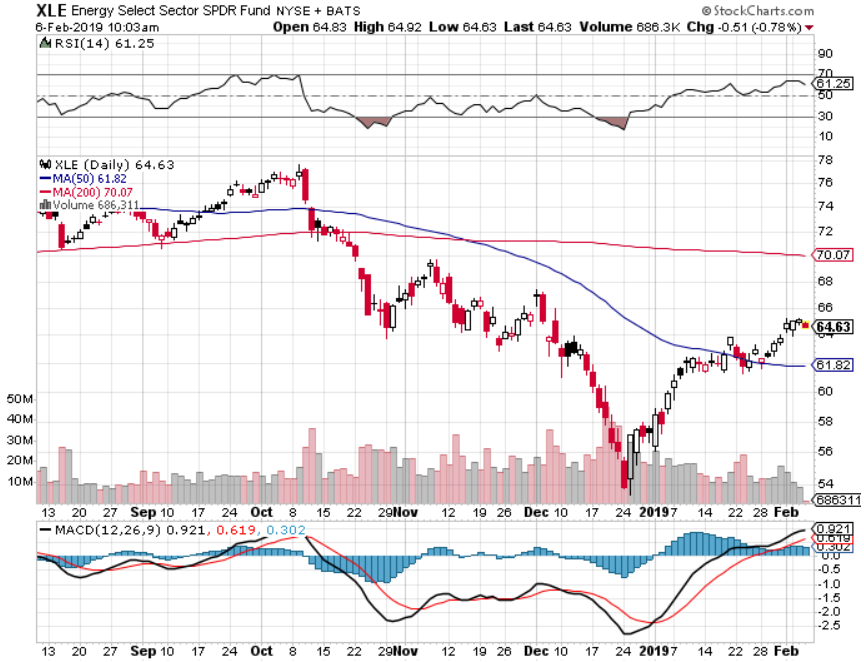 Halliburton (HAL)-
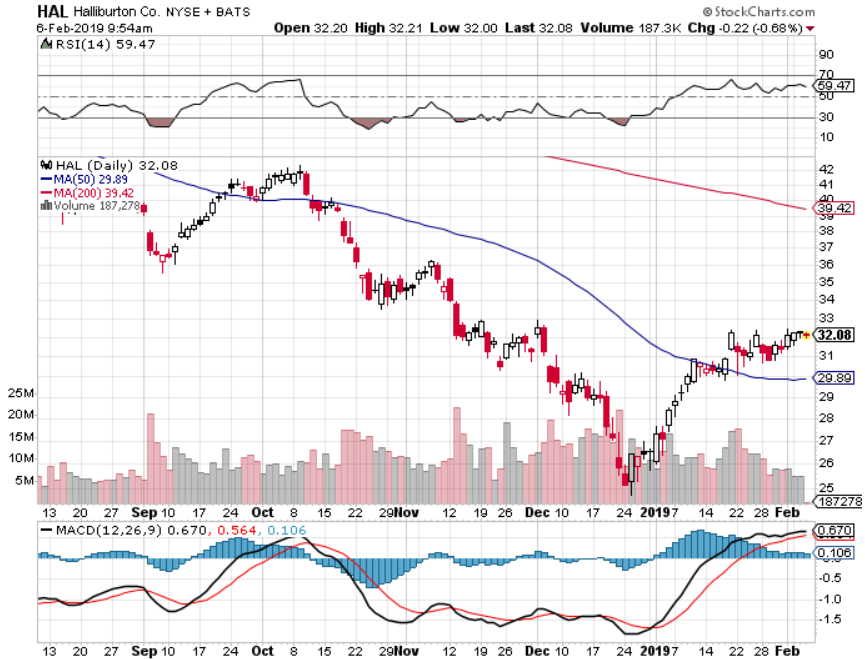 Natural Gas (UNG)-Major Hedge Fund Blow UpPolar Vortex Doesn’t Help
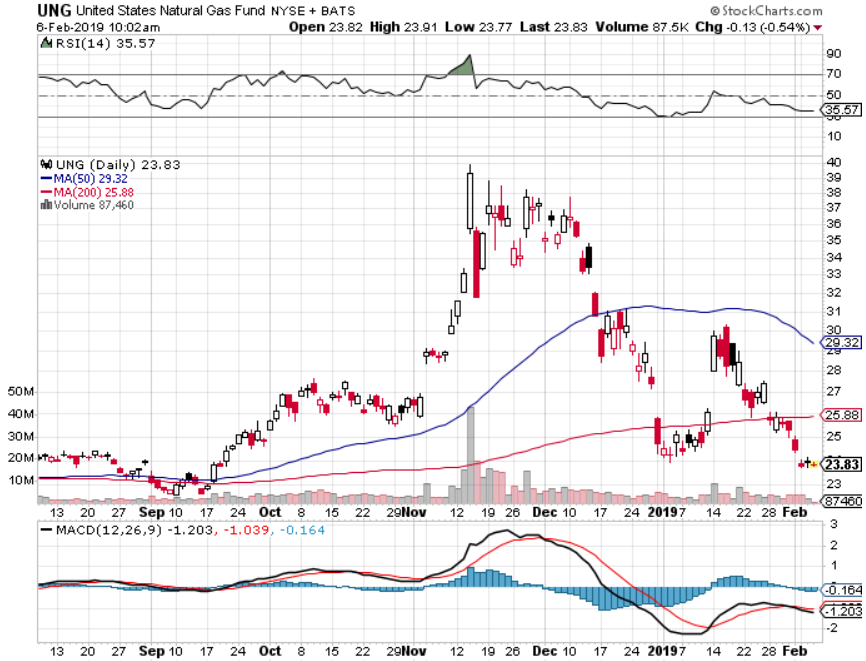 Copper (COPX)- Upside breakoutTrade War Deal Coming
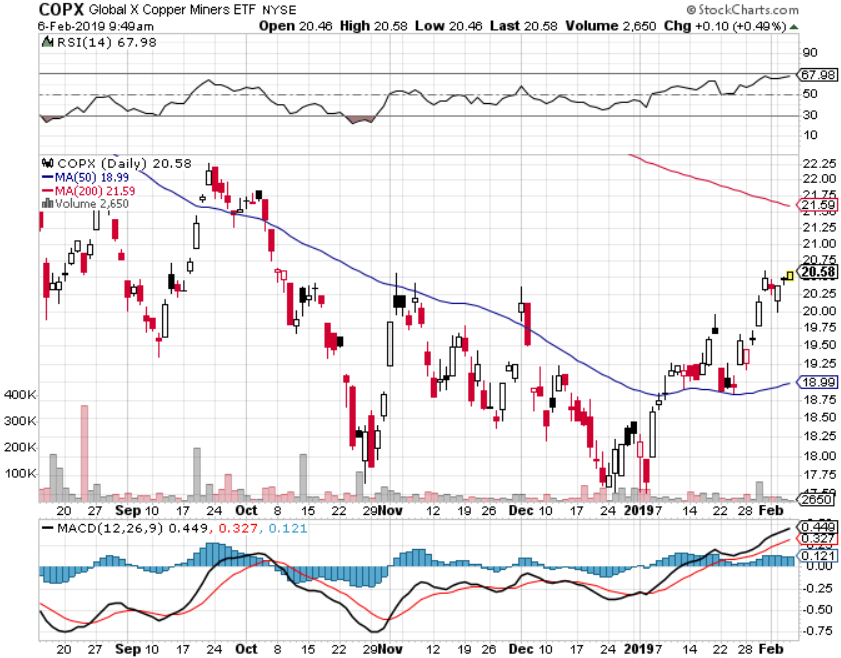 Precious Metals – Flavor of the Month
*Hedging demand is driving gold bigtime, new one year highs*Dovish Fed is a big help*Venezuela ships 20 metric tonnes of gold to Russia, removing the major seller from the market*The real move for gold won’t beginuntil we get true inflation, which won’t appear until later this year*Buy Dips
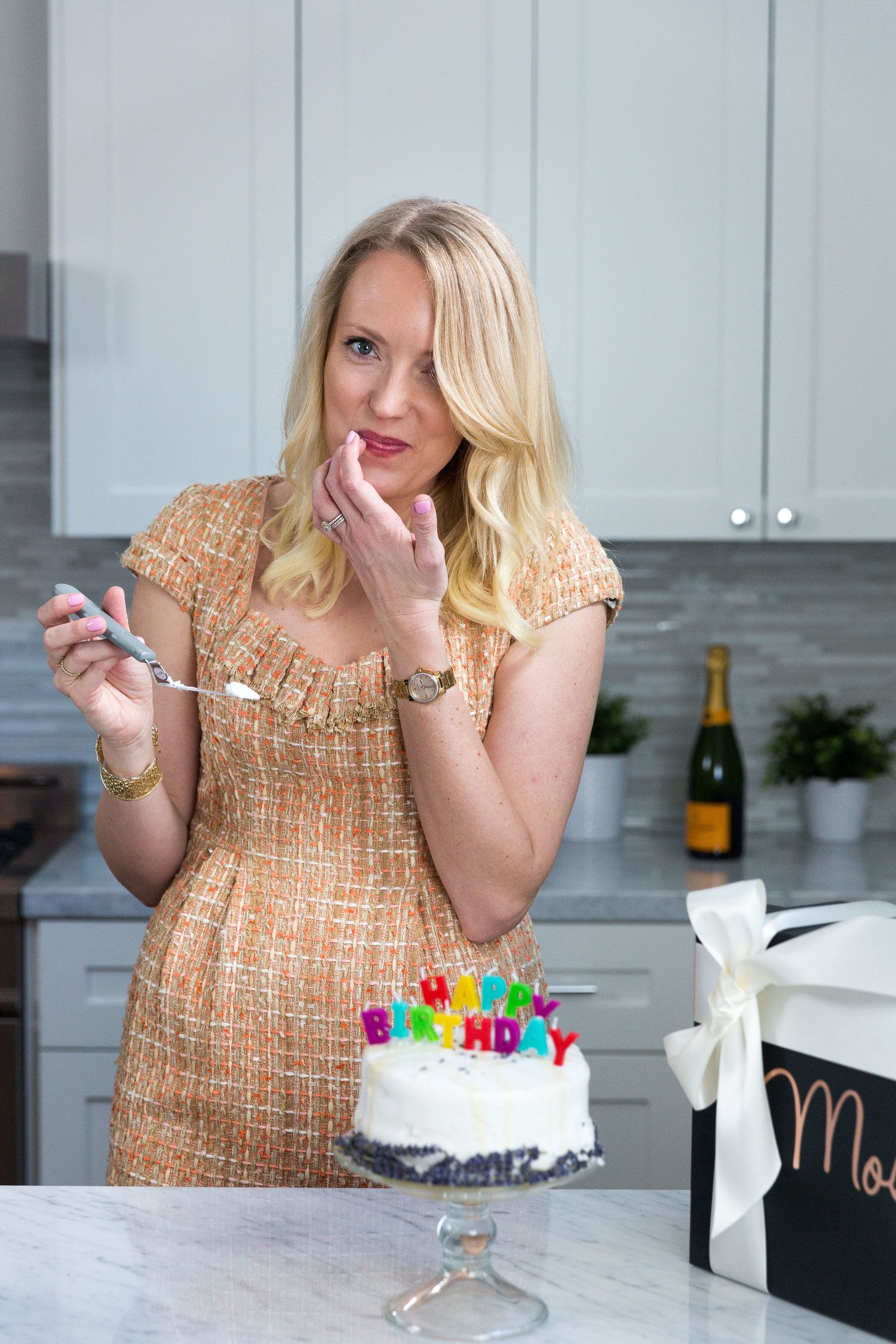 Gold (GLD)-No Help from Trade War
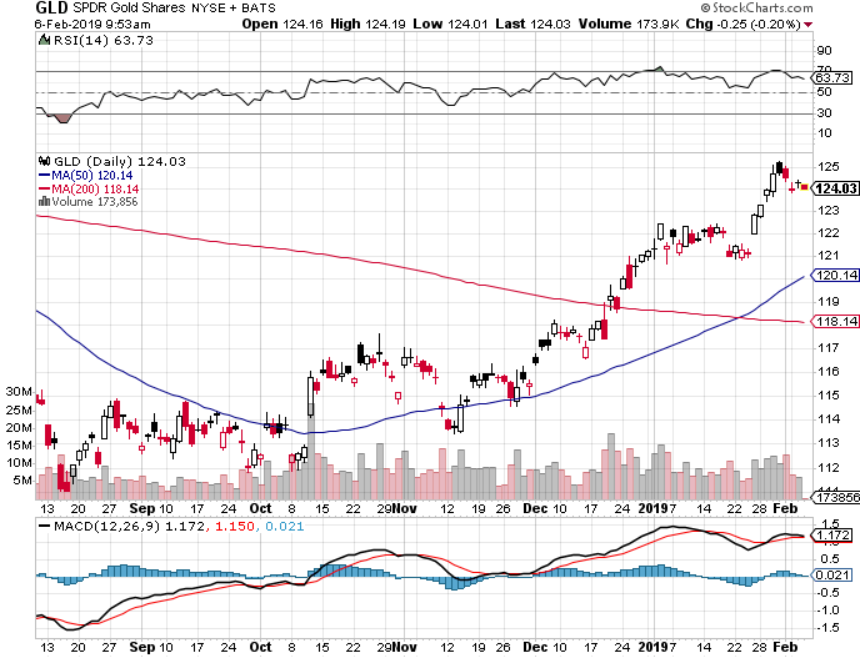 Market Vectors Gold Miners ETF- (GDX) – Yikes!
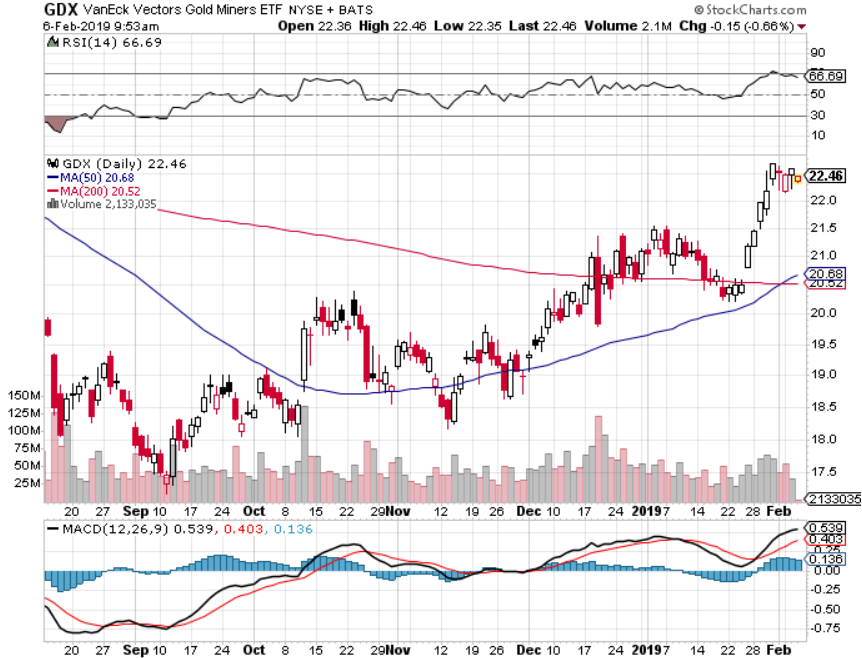 Barrick Gold (ABX)
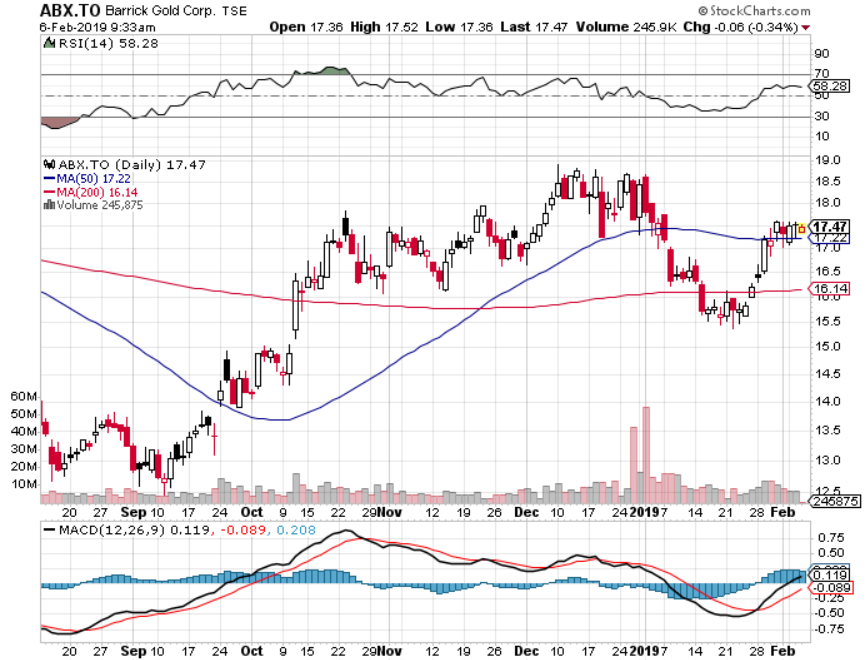 Newmont Mining- (NEM)-
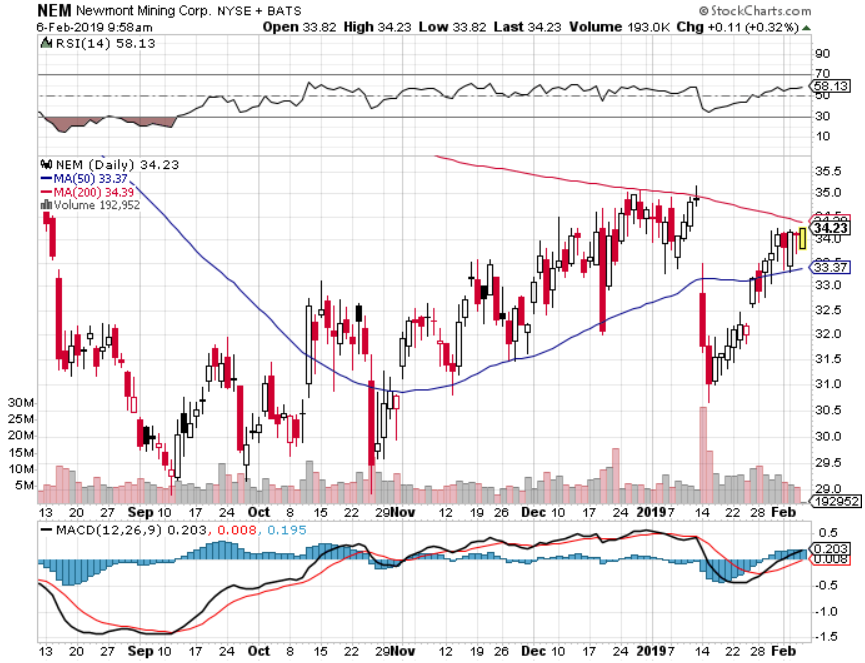 Palladium - (PALL)-
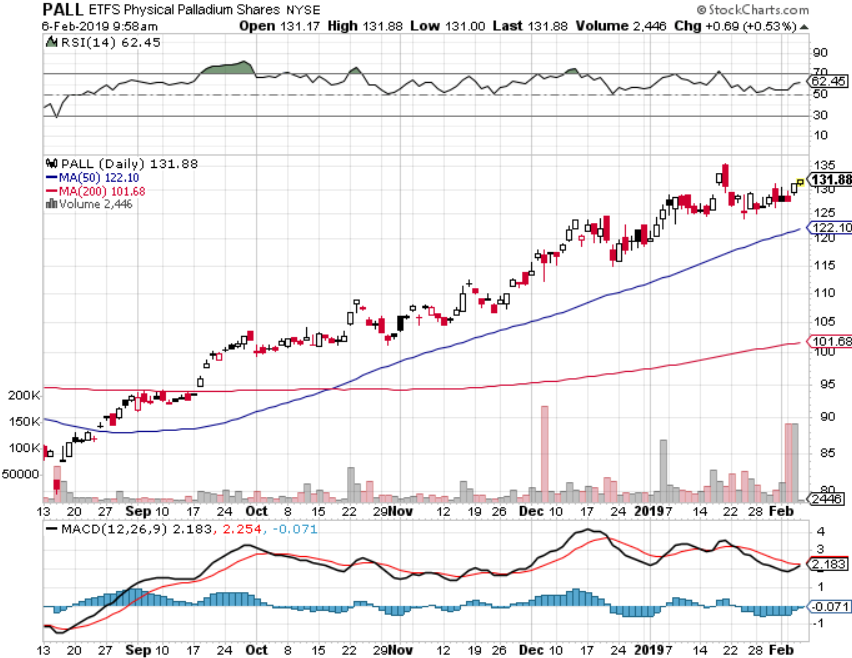 Real Estate – Horrible Numbers
*Stock market crash still feeding into weak housing numbers, government shutdown will hit next month*December Pending Homes Sales down 2.2%, 9.8% YOY, sharpest drop in four years, with biggest falls in the west*Government shut down is still interfering with the closing process on a widespread scale, putting 500,000 home mortgages at risk*November S&P 500 Case-Shiller drops to 5.2%,annual gain, the lowest gain in four years*Bottom Line: Stand aside for a tradebut buy for long term investment
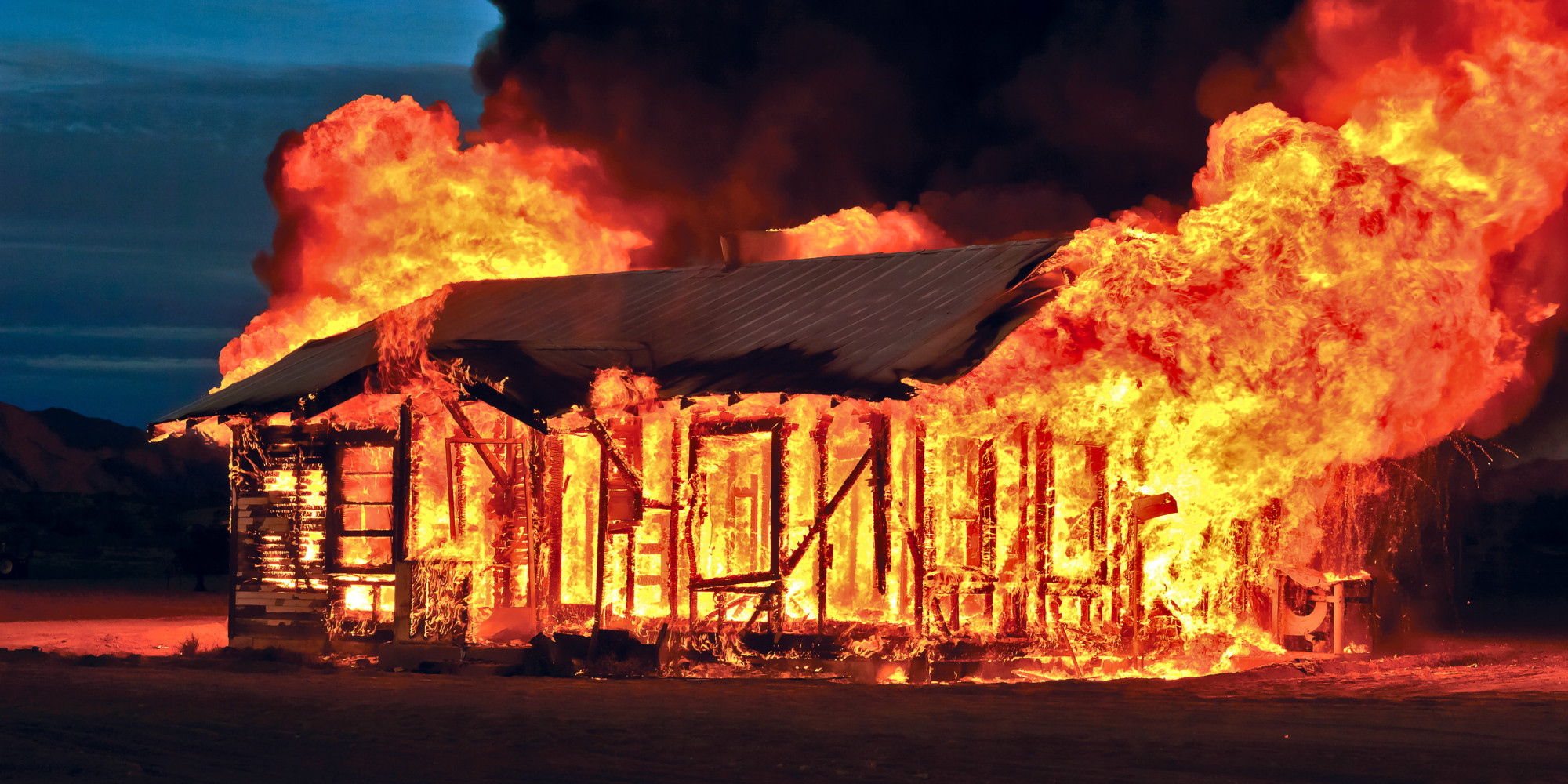 October Corelogic S&P Case Shiller Home Price IndexLas Vegas, Seattle, and San Francisco still showing biggest gains
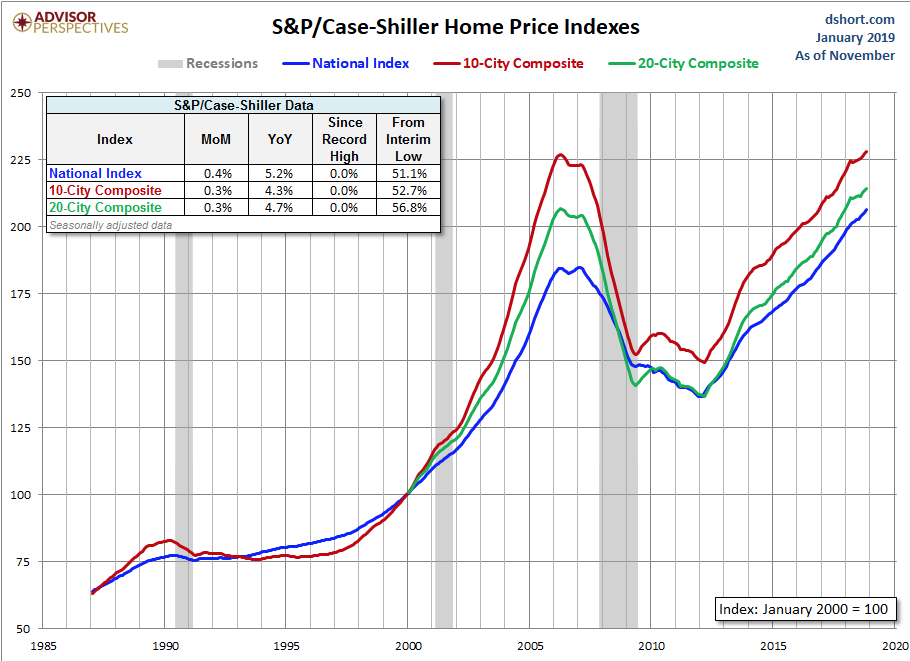 Tradingeconomics.com
Simon Property Group (SPG)-
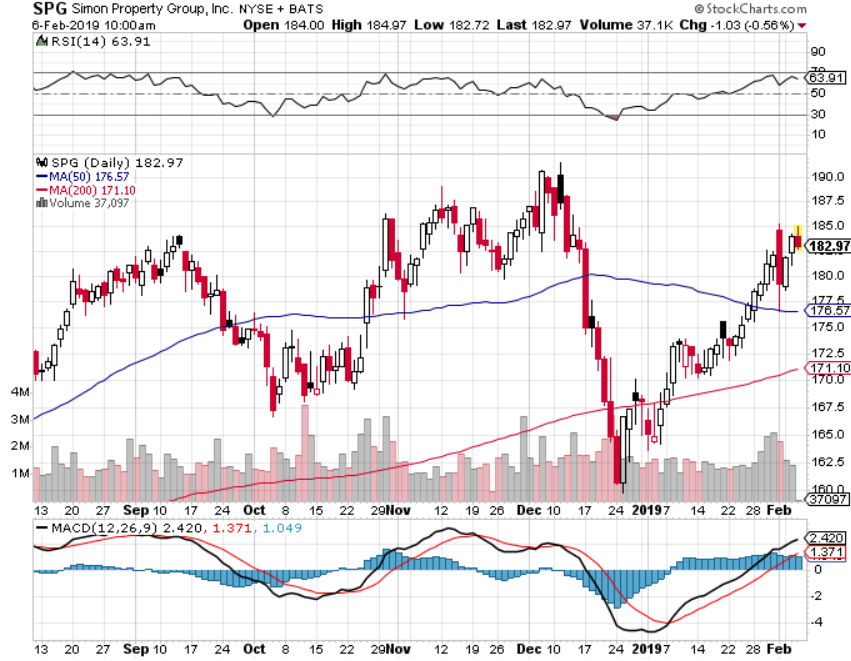 US Home Construction Index (ITB)(DHI), (LEN), (PHM), (TOL), (NVR)
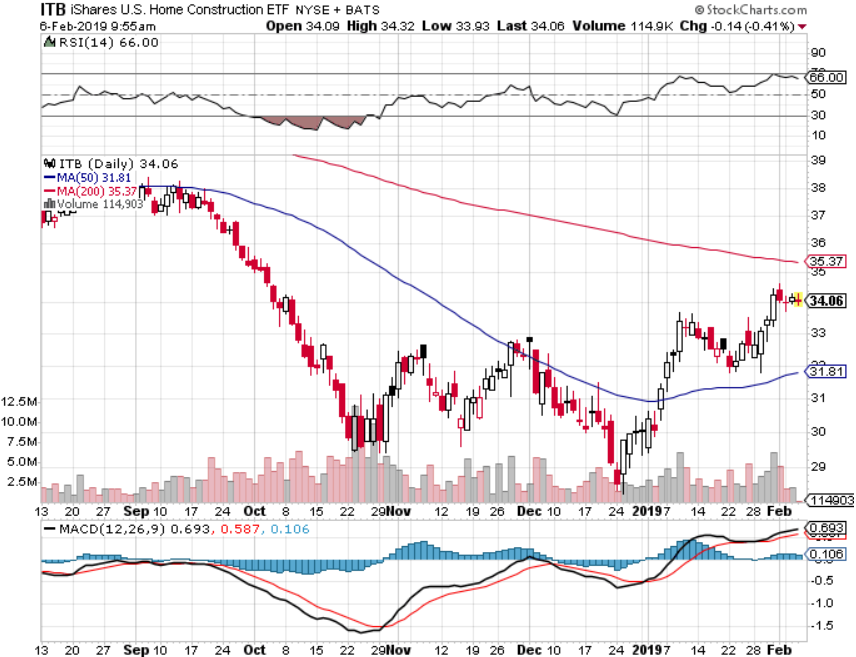 Trade Sheet-So What Do We Do About All This?
*Stocks-don’t chase*Bonds-sell any and all rallies*Commodities-buy dips*Currencies-buy dips*Precious Metals – buy dips*Volatility-buy dips to $17*Real estate-stand aside
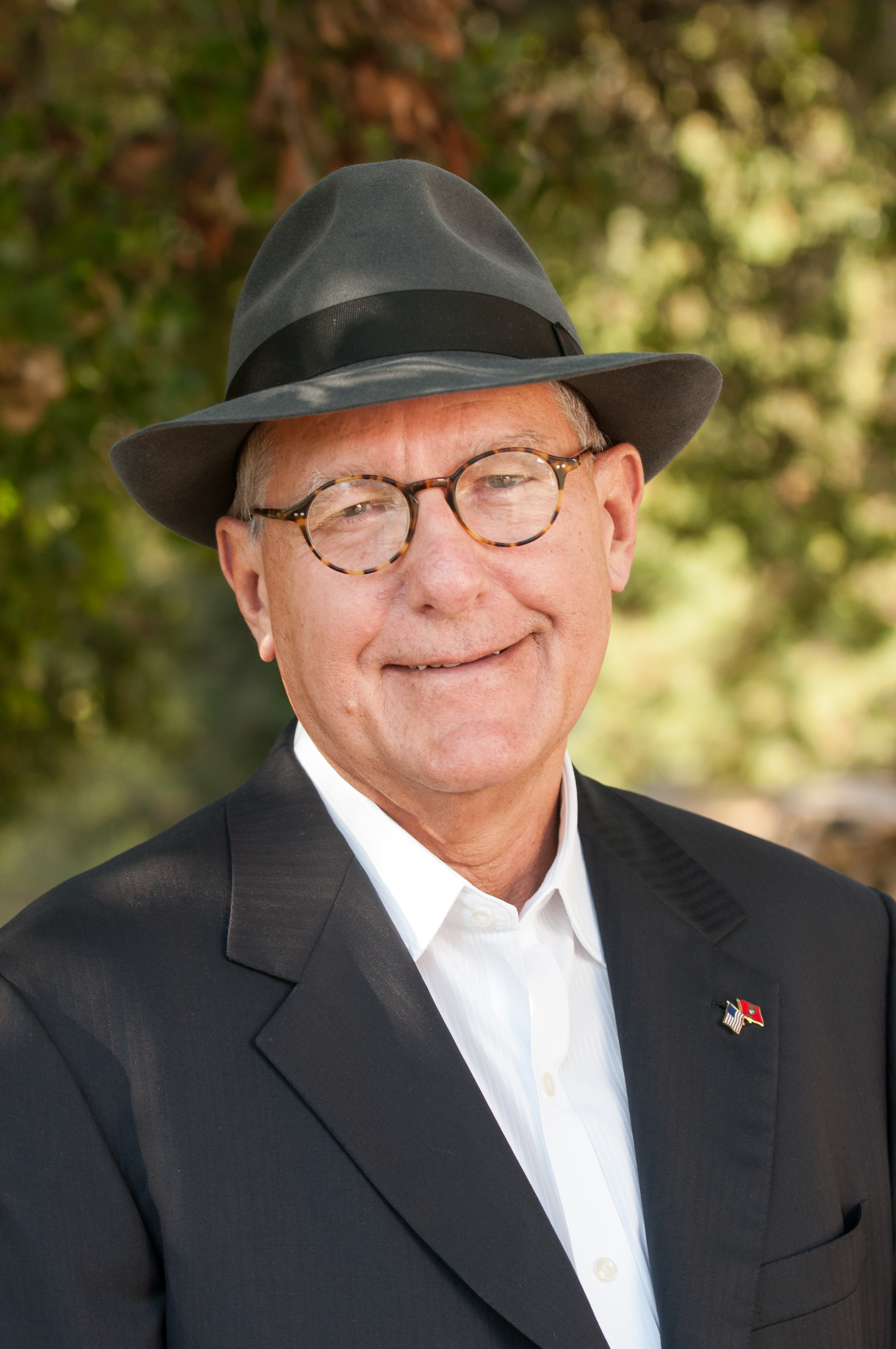 Next Strategy Webinar 12:00 EST Wednesday, February 20, 2019 from San Francisco, CAwww.madhedgefundtrader.com email me at support@madhedgefundtrader.com
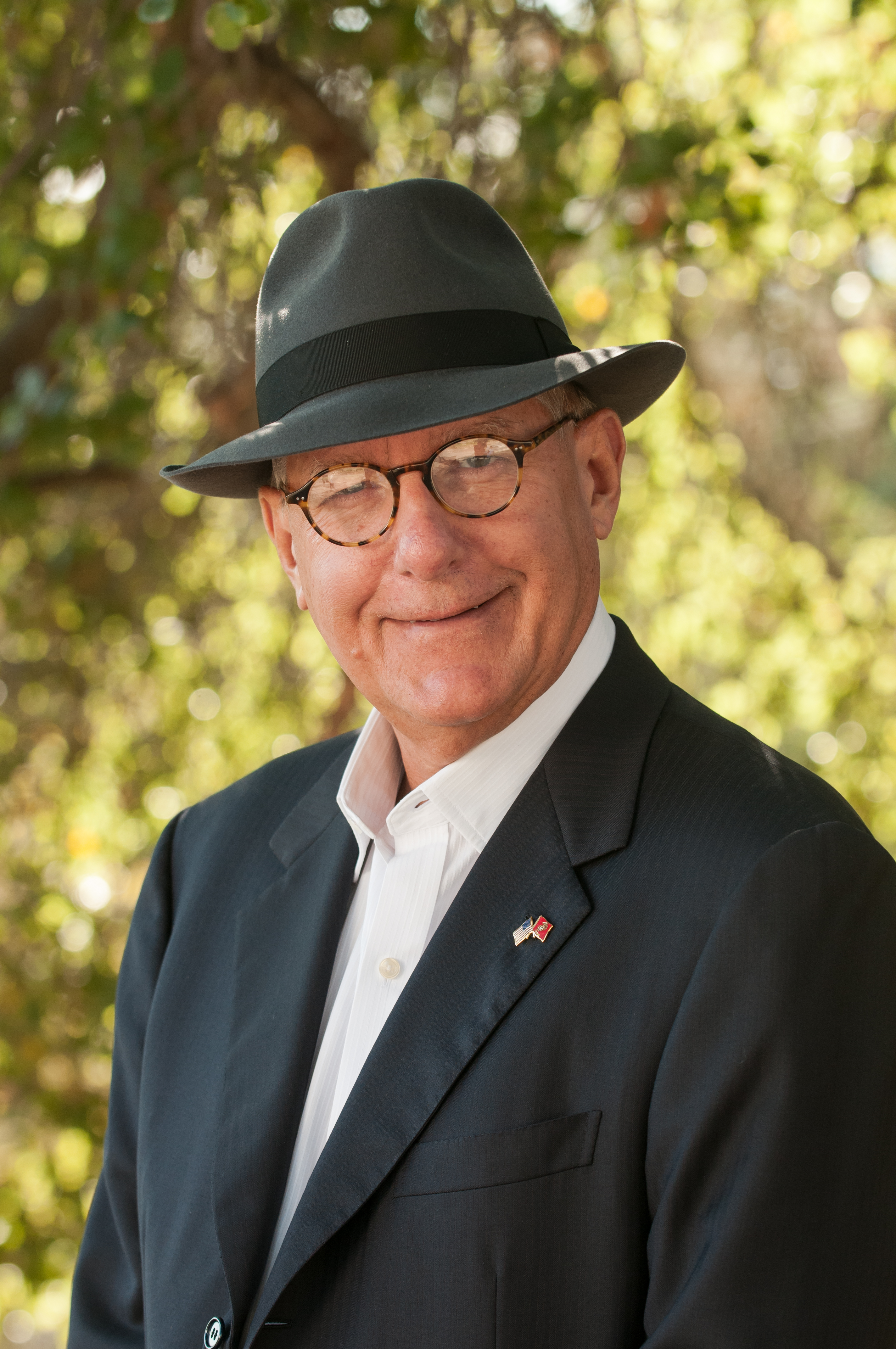 Good Luck and Good Trading!